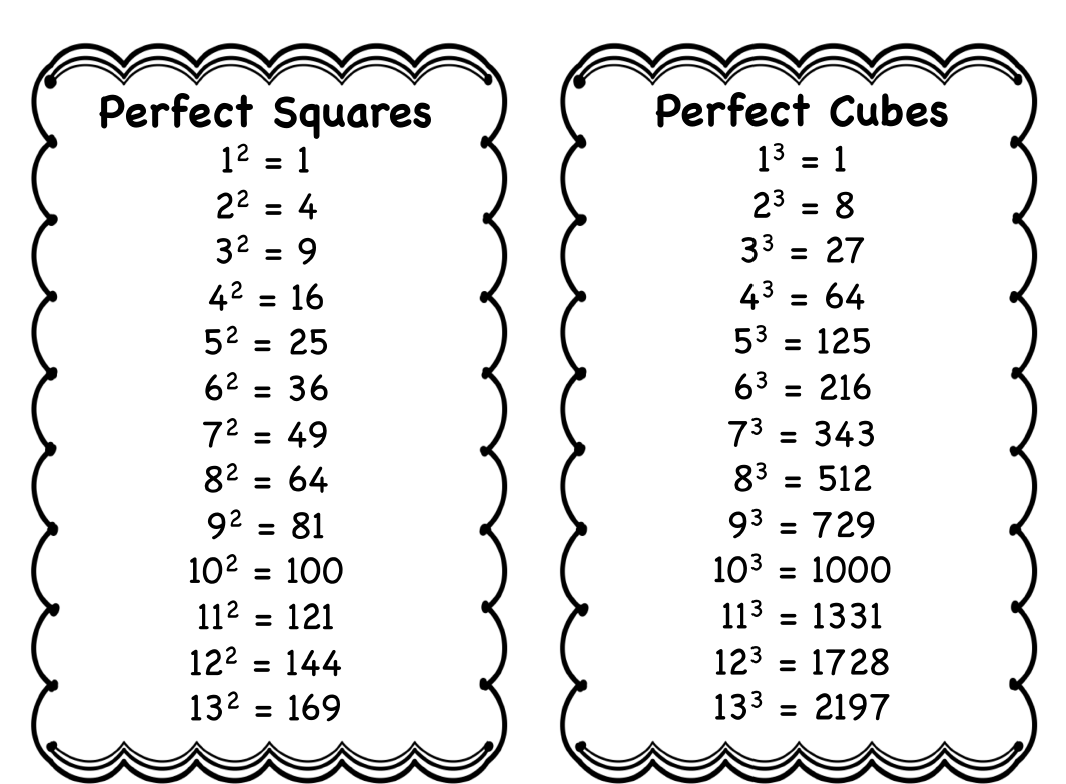 7.1
Radical Expressions and Graphs
1.  Find roots of numbers.
2.  Find principal roots.
3.  Graph functions defined by radical expressions.
4.  Find nth roots of nth powers.
5.  Use a calculator to find roots.
Objective 1
Find roots of numbers.
Find roots of numbers.
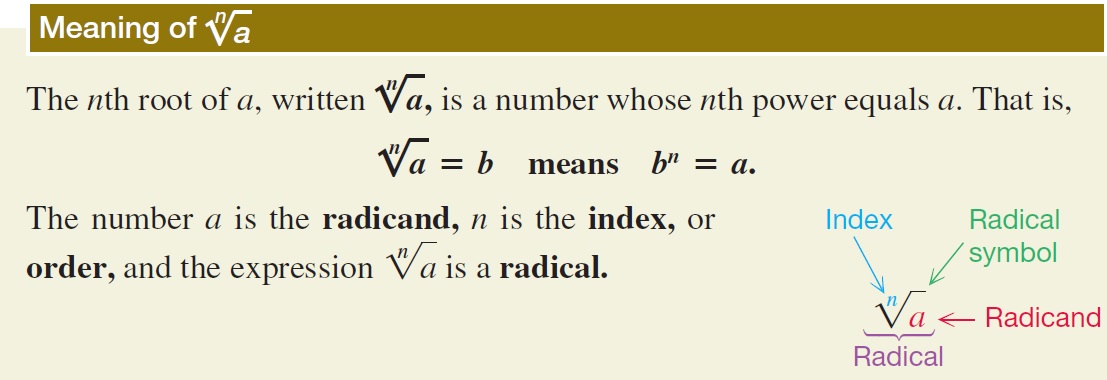 Classroom Example 1
Simplifying Higher Roots
Find each root. 
a.


b.


c.
= 3, because 33 = 27
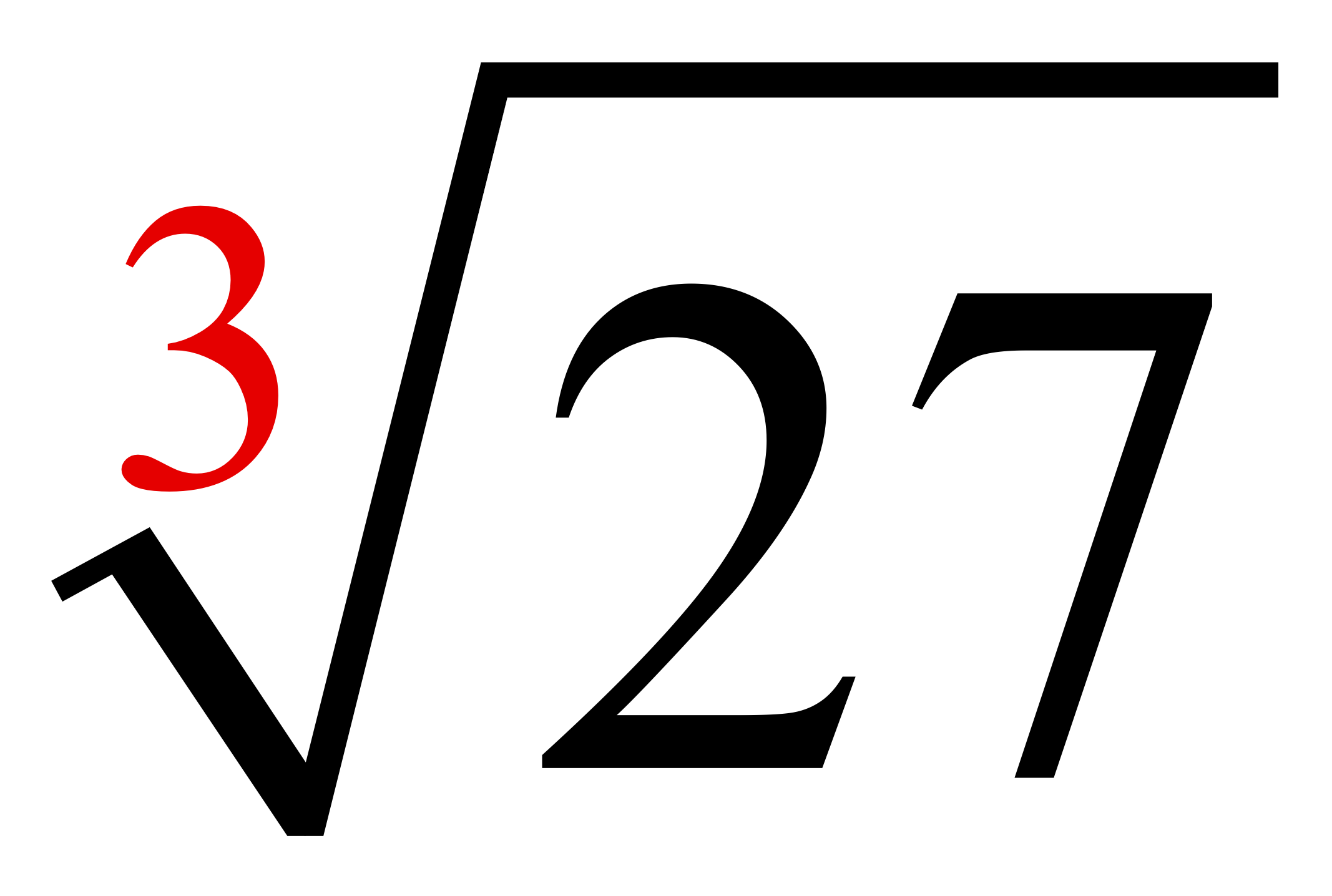 = 6, because 63 = 216
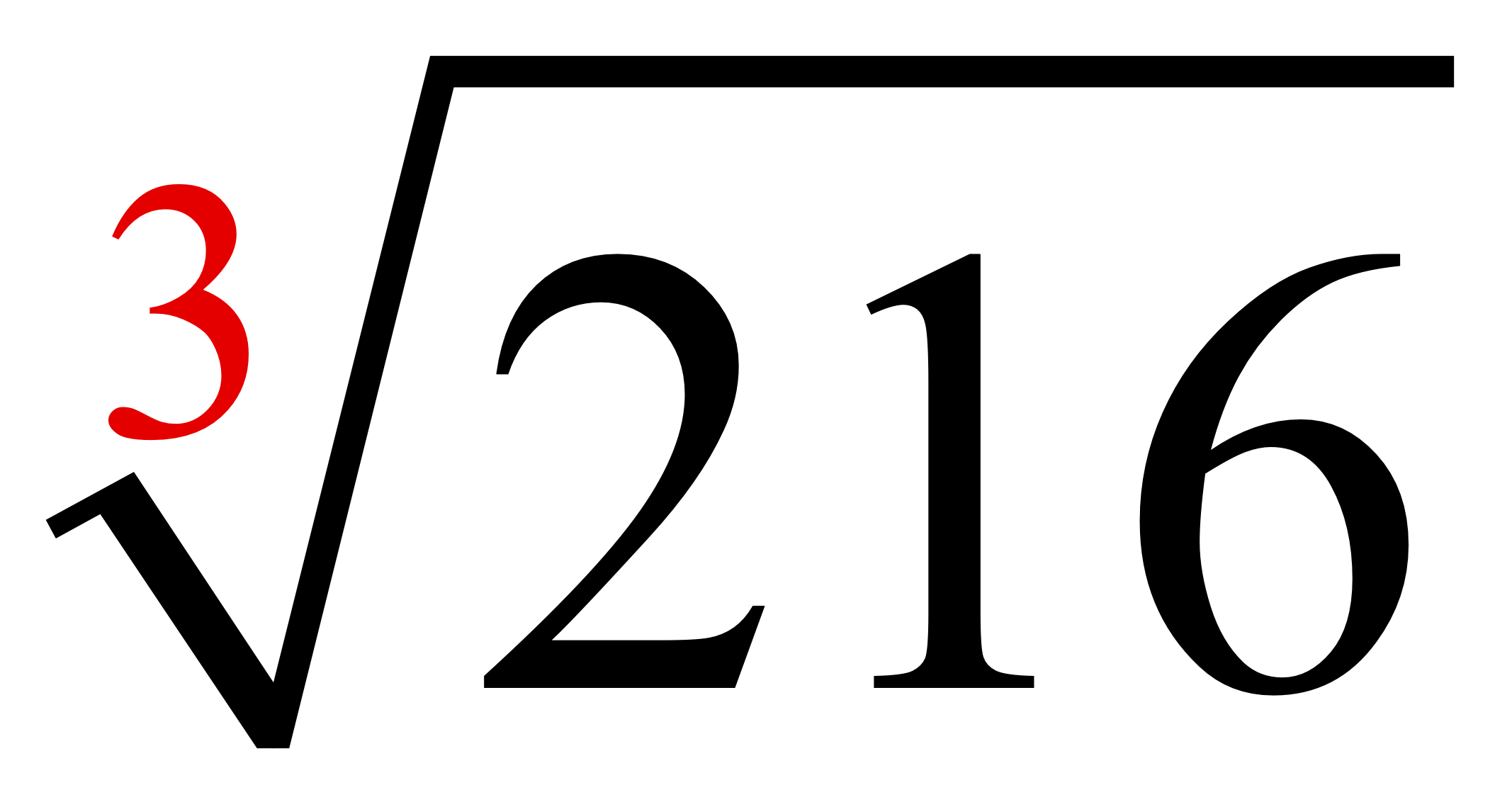 = 4, because 44 = 256
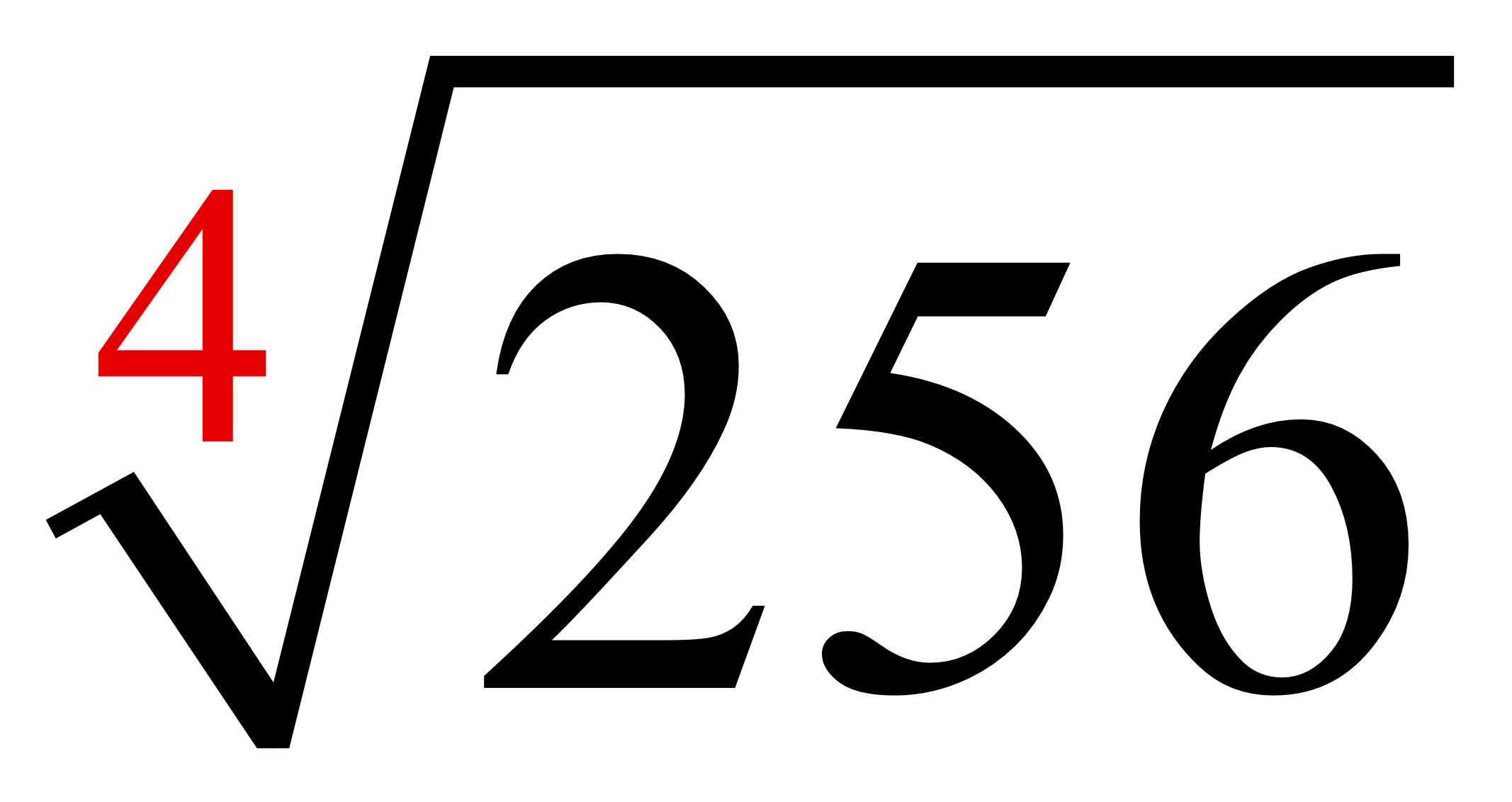 Classroom Example 1
Simplifying Higher Roots (cont.)
Find each root. 
d.


e.


f.
= 3, because 35 = 243
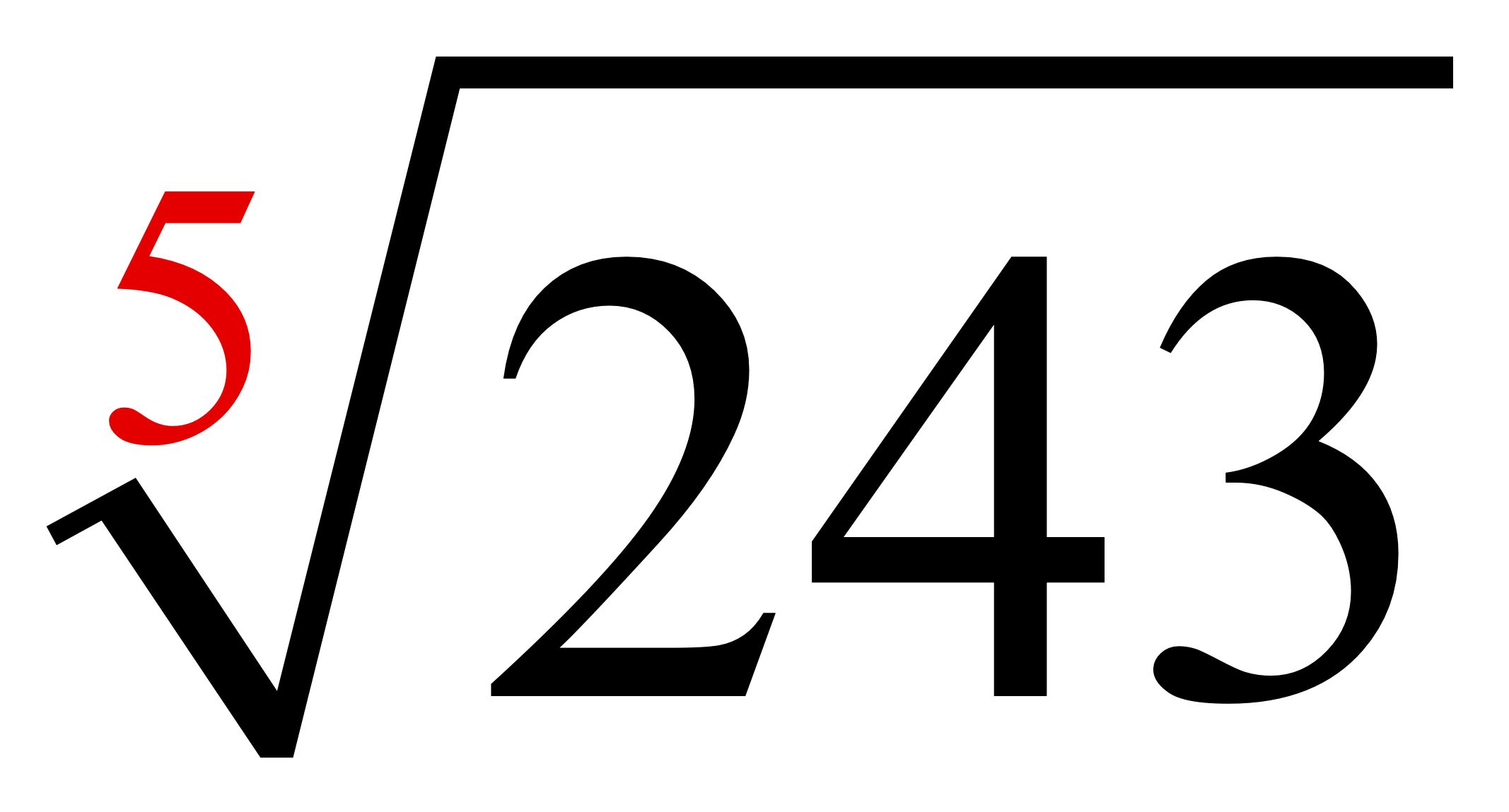 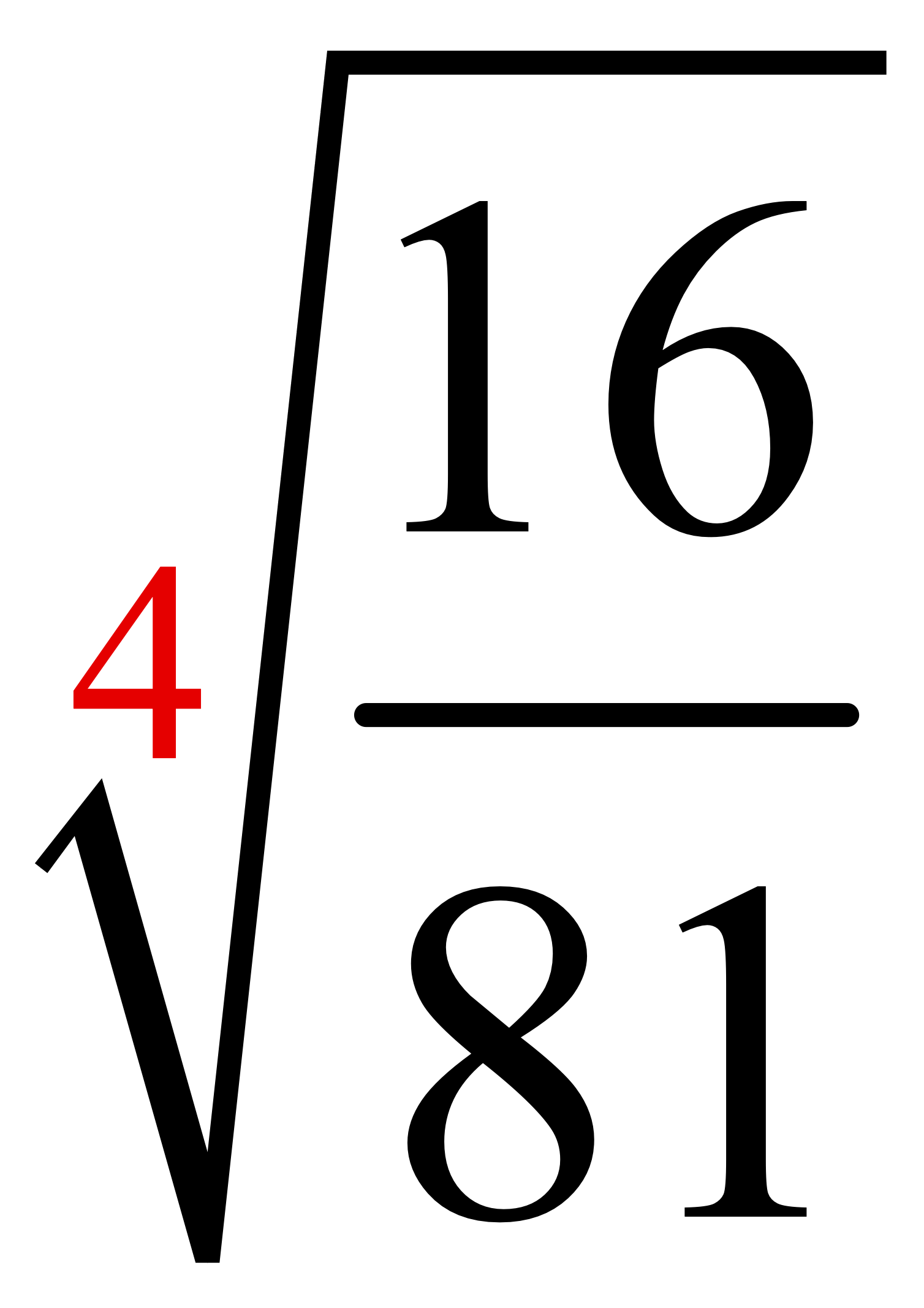 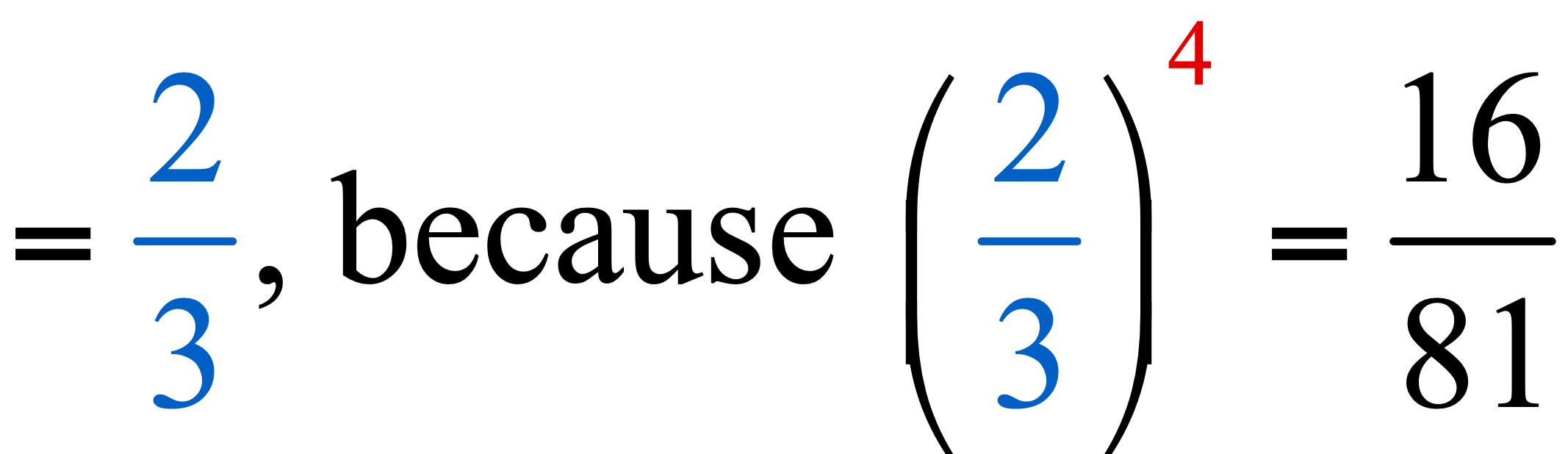 = 0.4, because 0.43 = 0.064
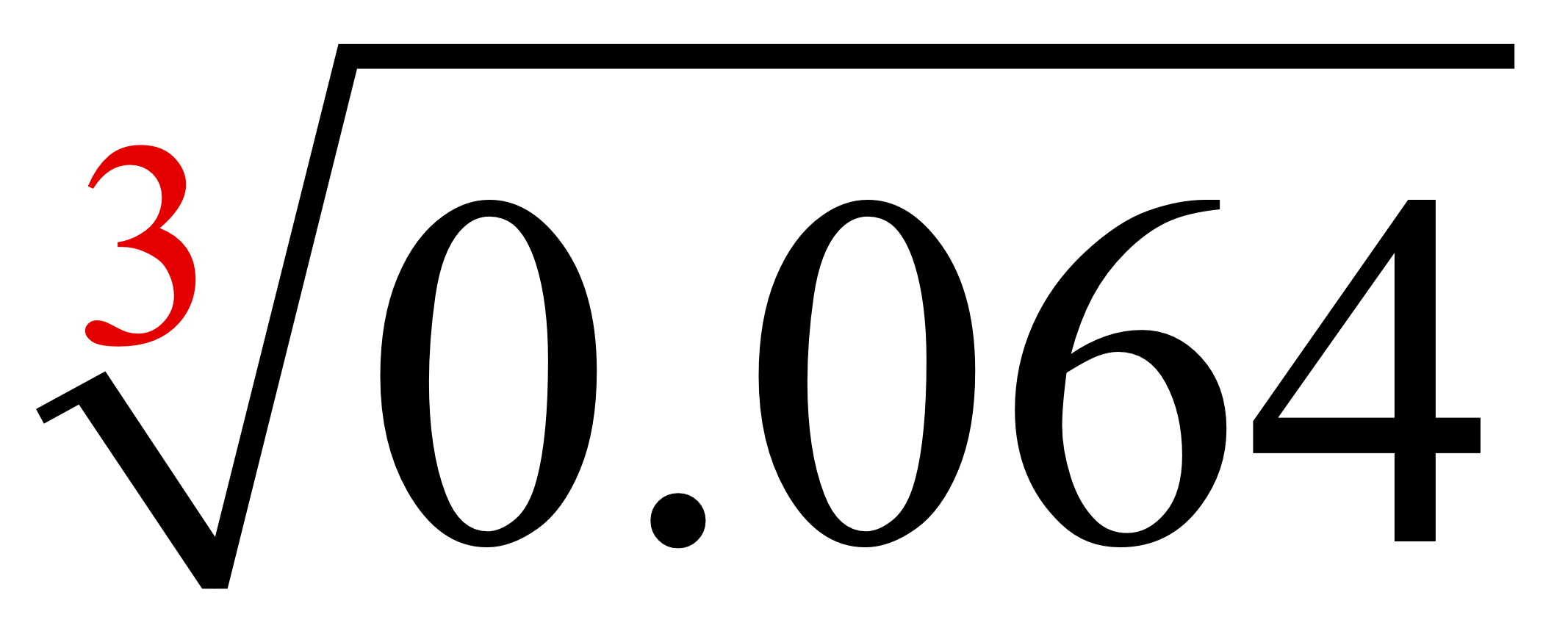 Objective 2
Find principal roots.
Find principal roots.
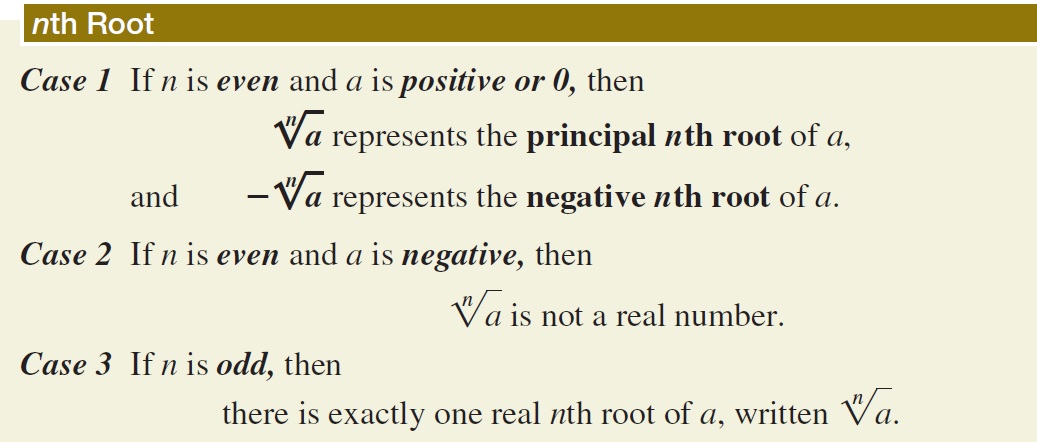 Classroom Example 2
Finding Roots
Find each root.
a.

b.

c.

d.
= 6
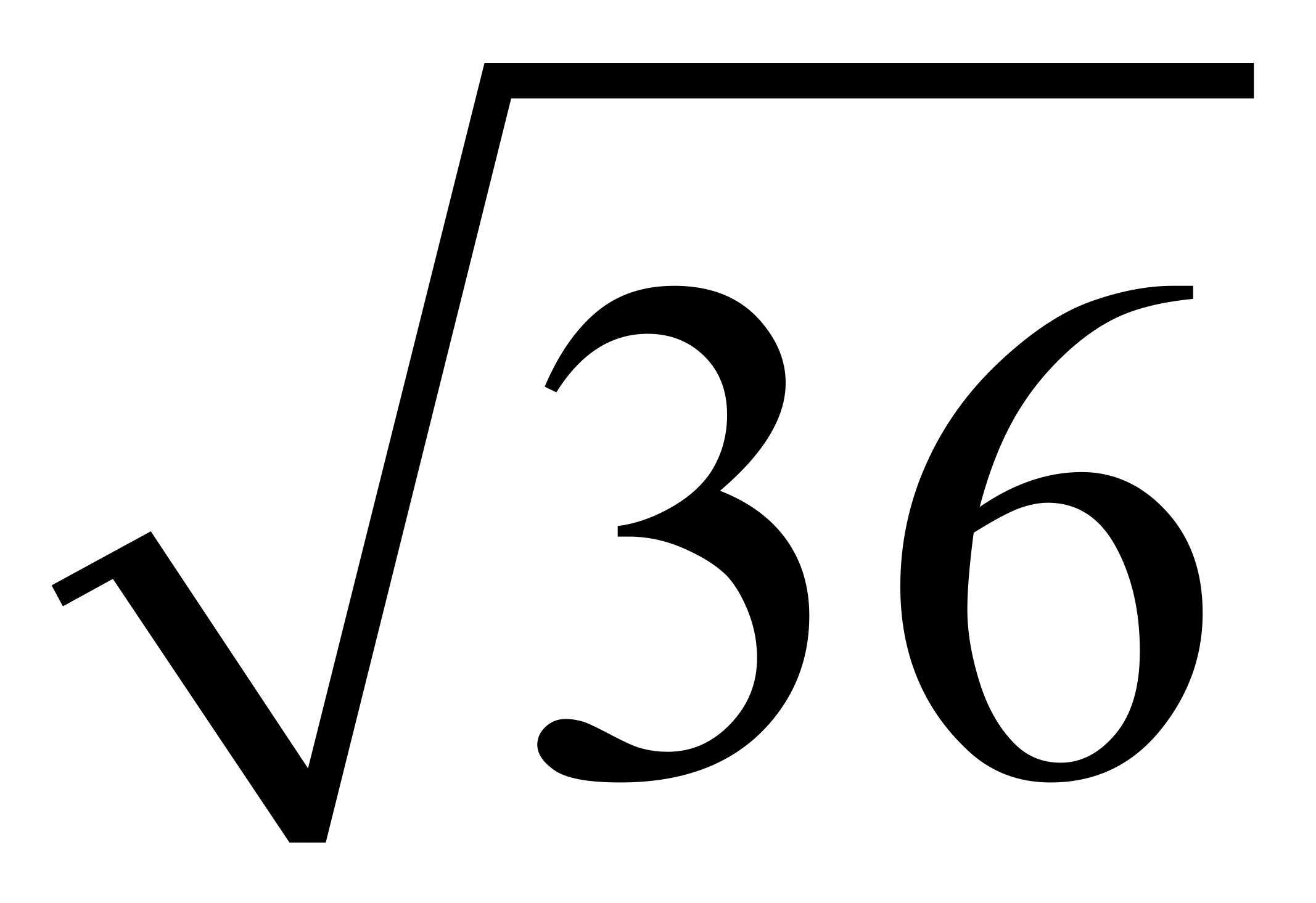 = 3
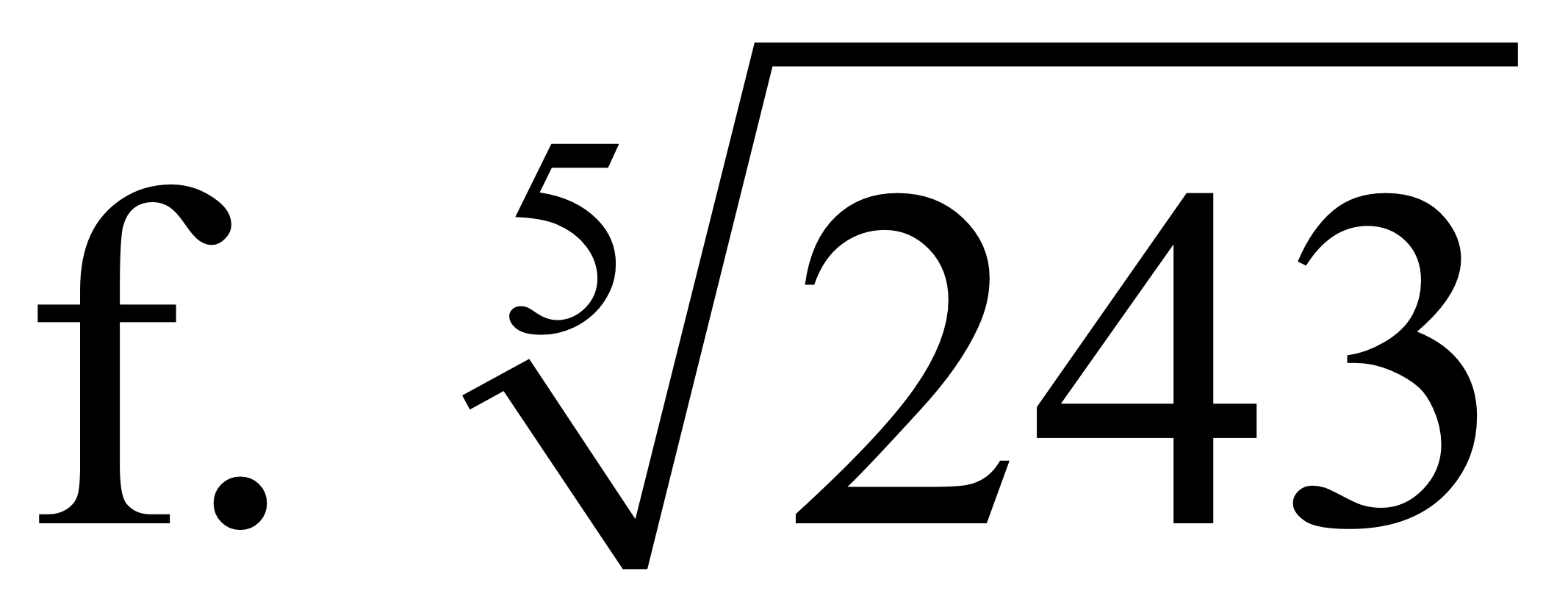 = –6
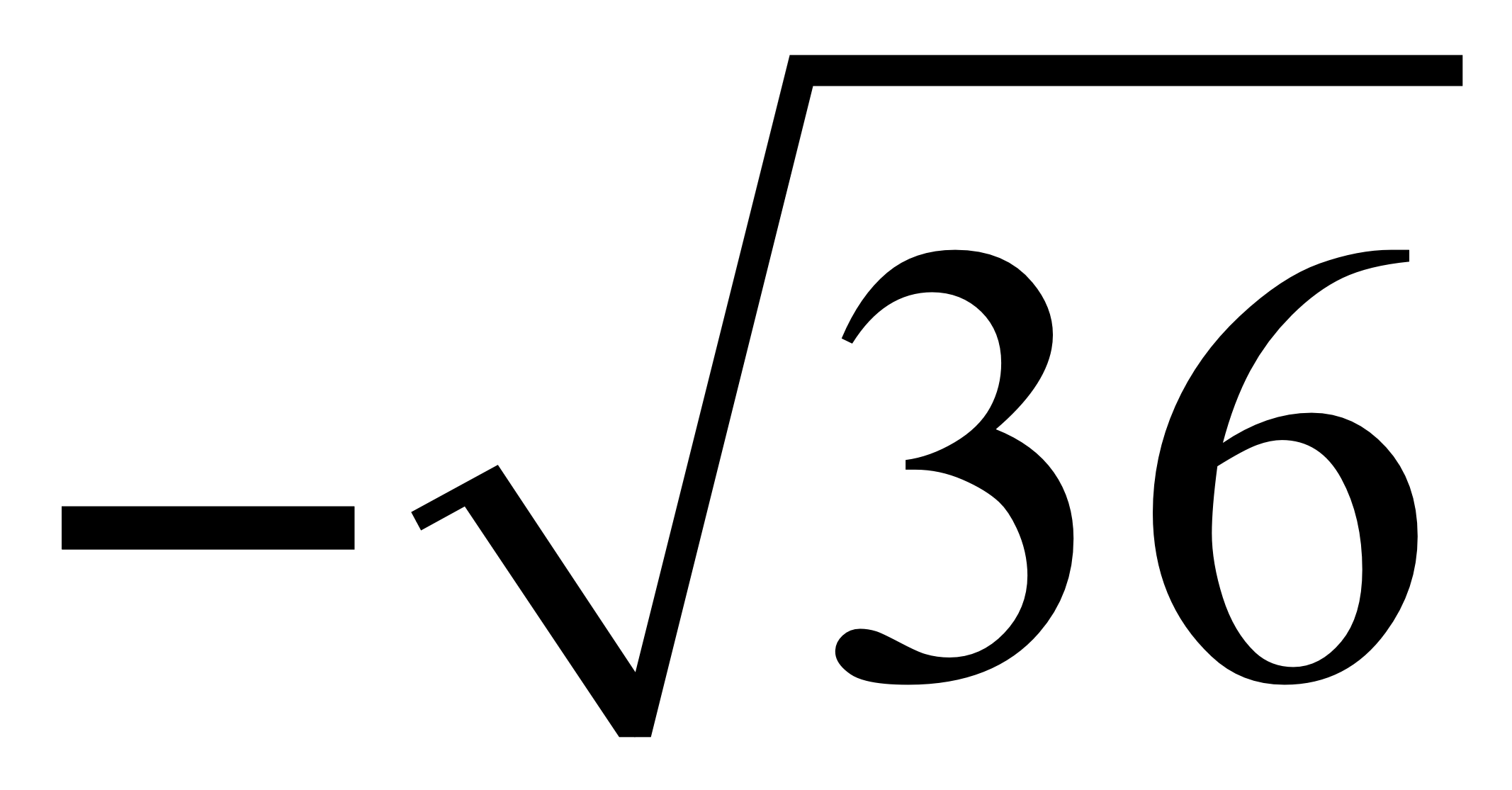 = –3
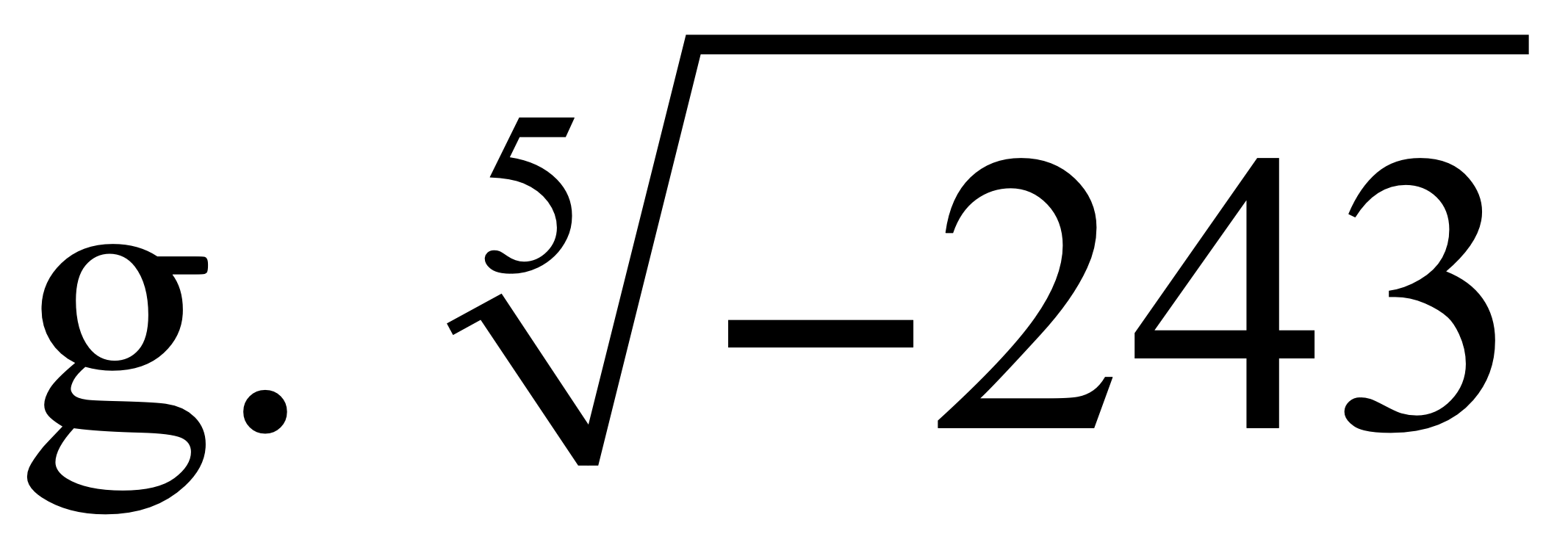 = 2
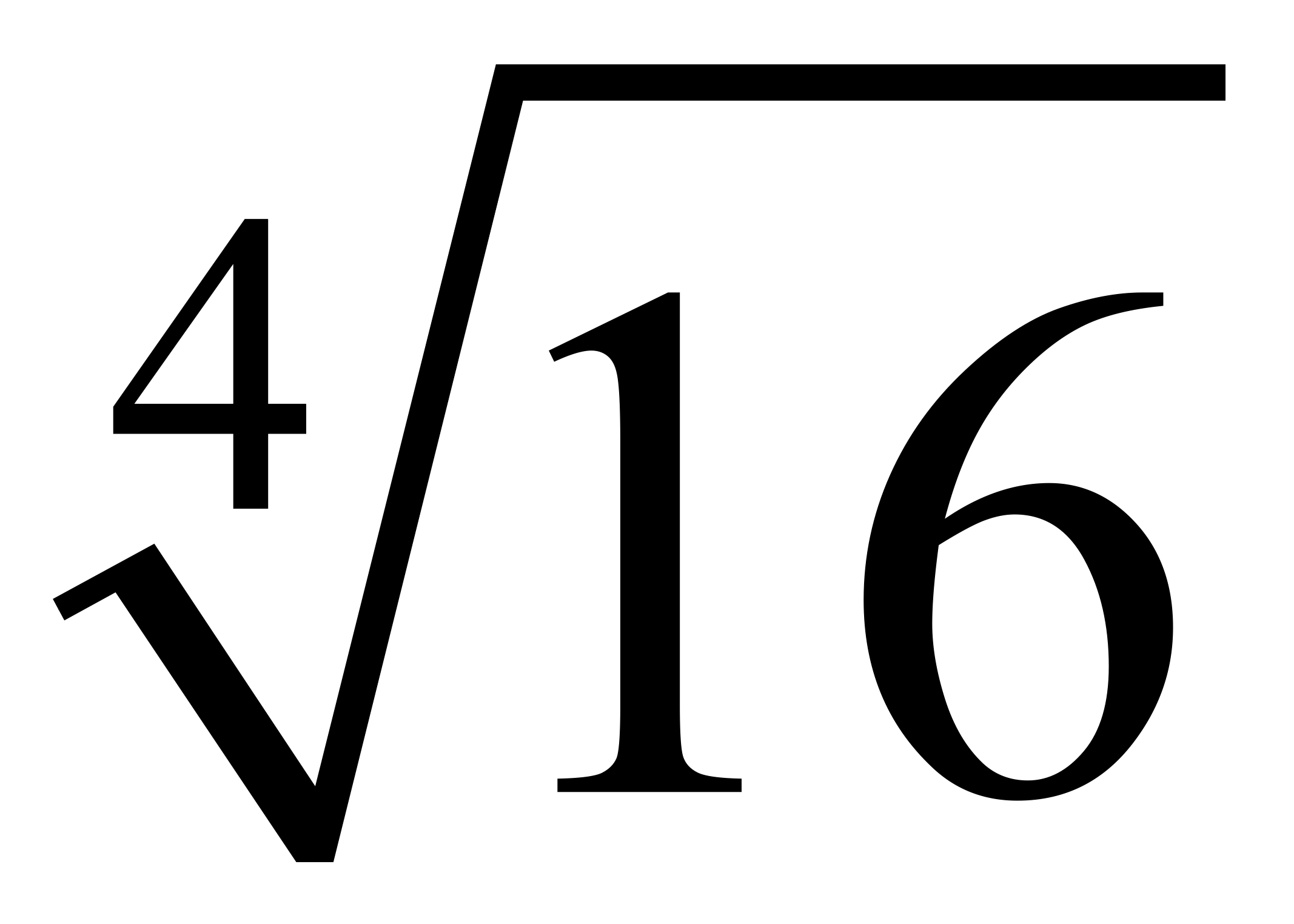 = –2
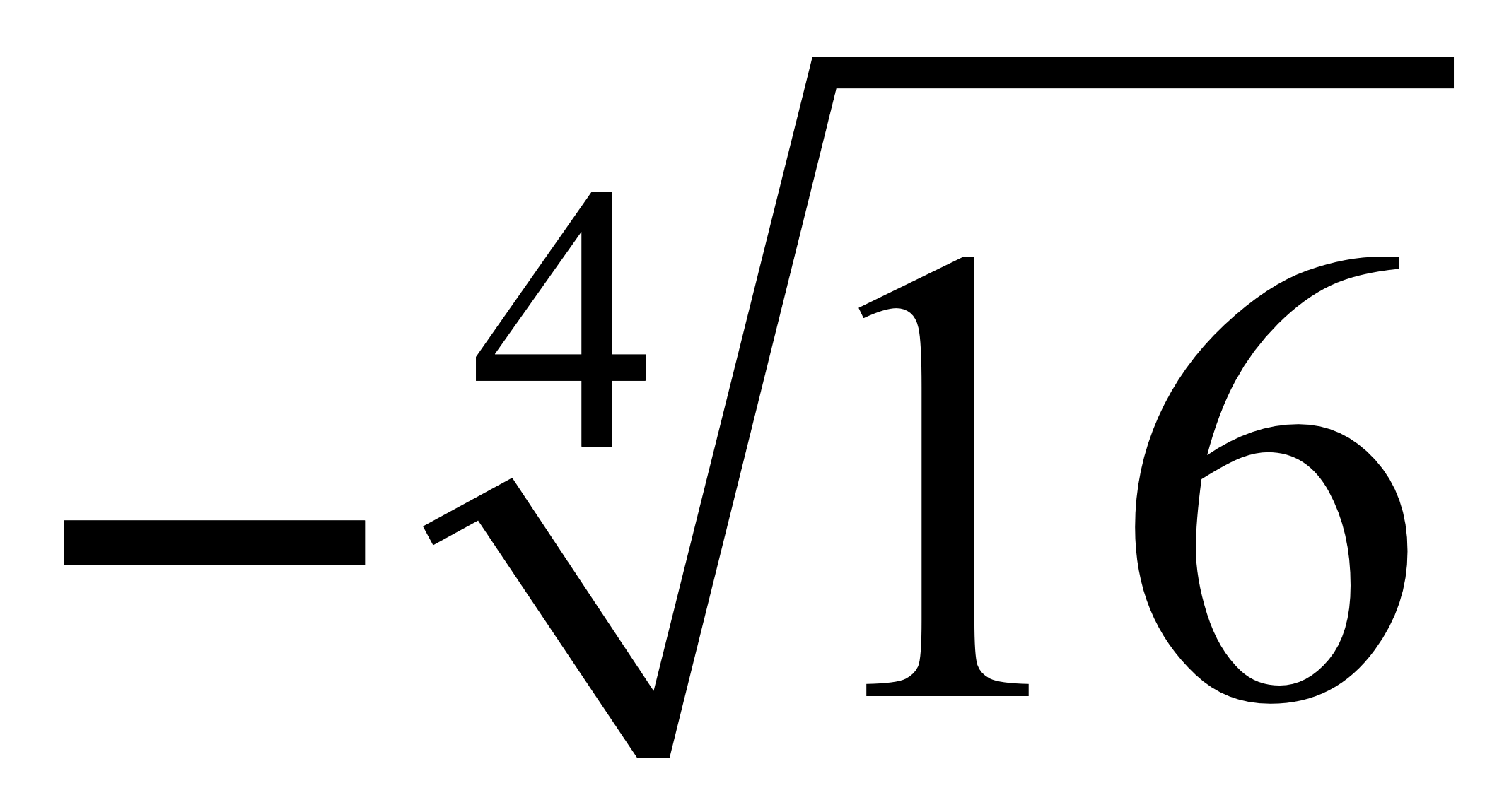 Not a real number
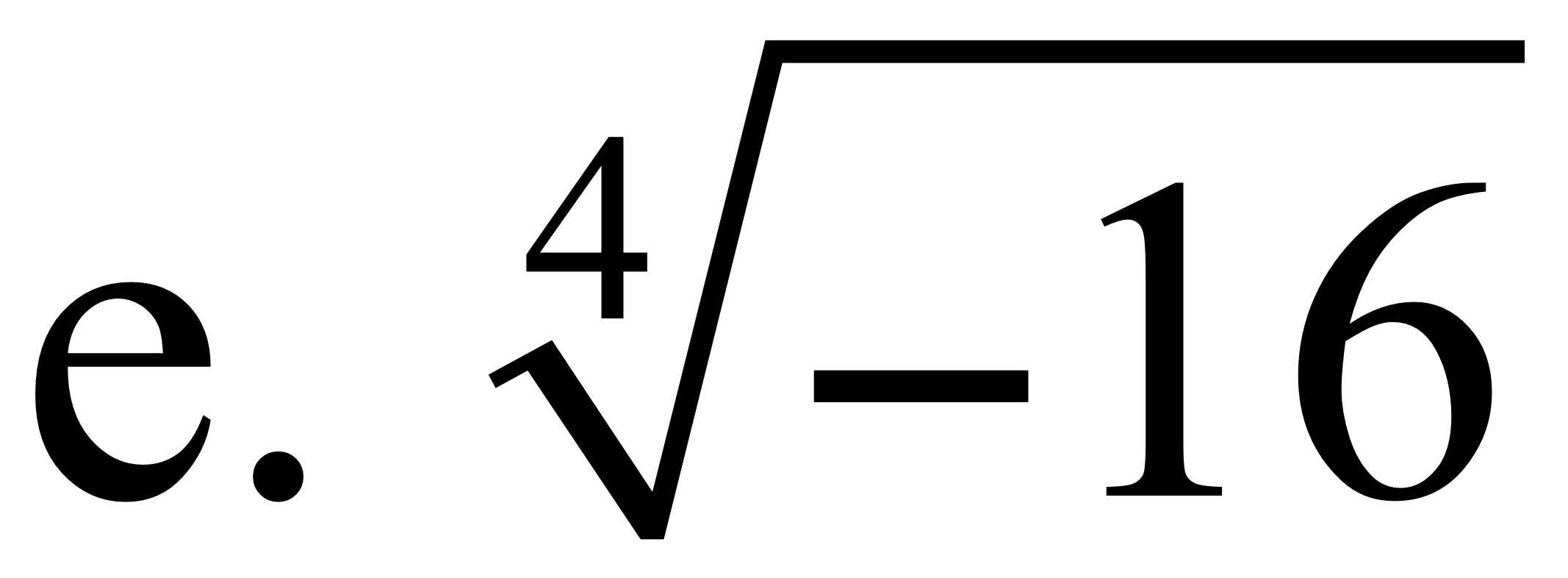 Objective 4
Find nth roots of nth powers.
Find nth roots of nth powers.
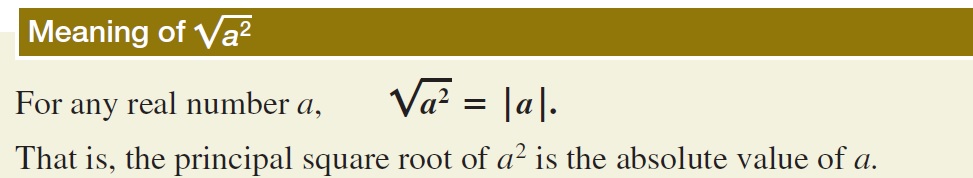 Simplifying Square Roots UsingAbsolute Value
Classroom Example 4
Find each square root. 
a.  

b.

c.

d.
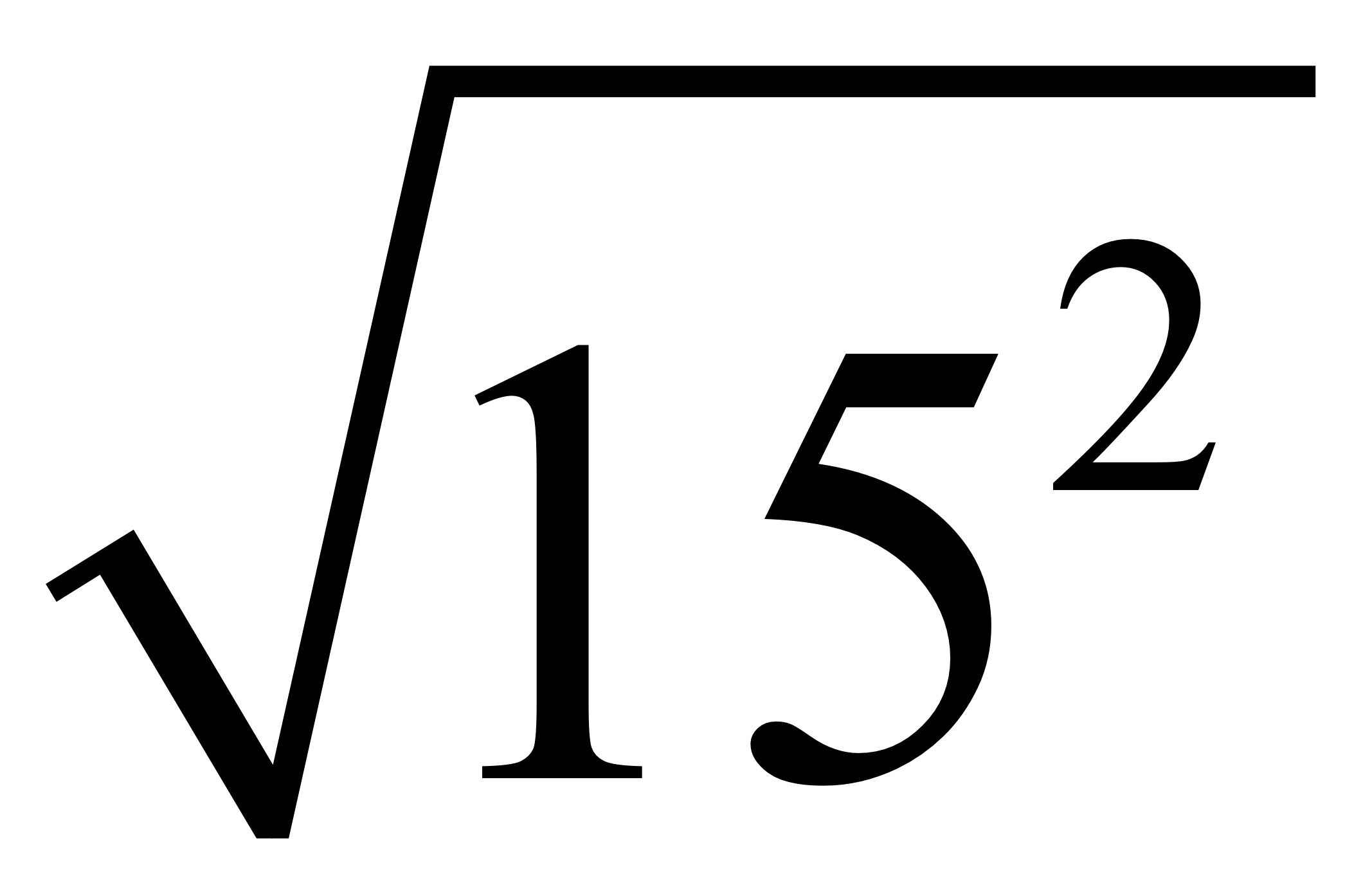 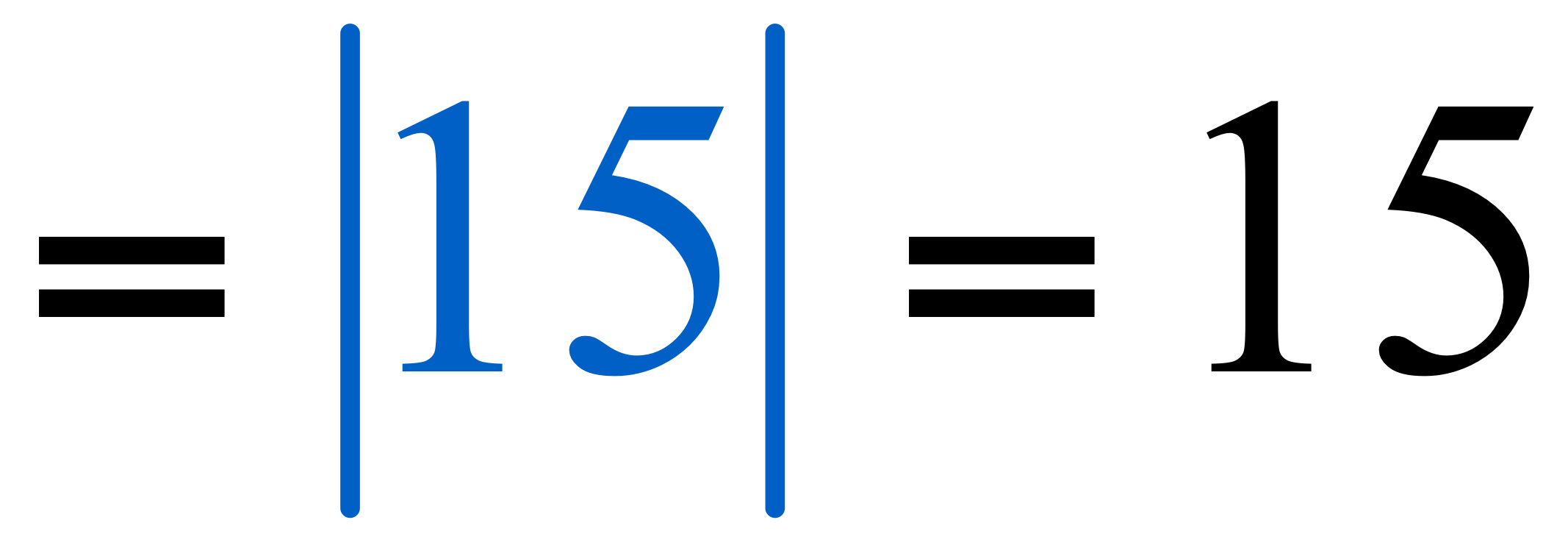 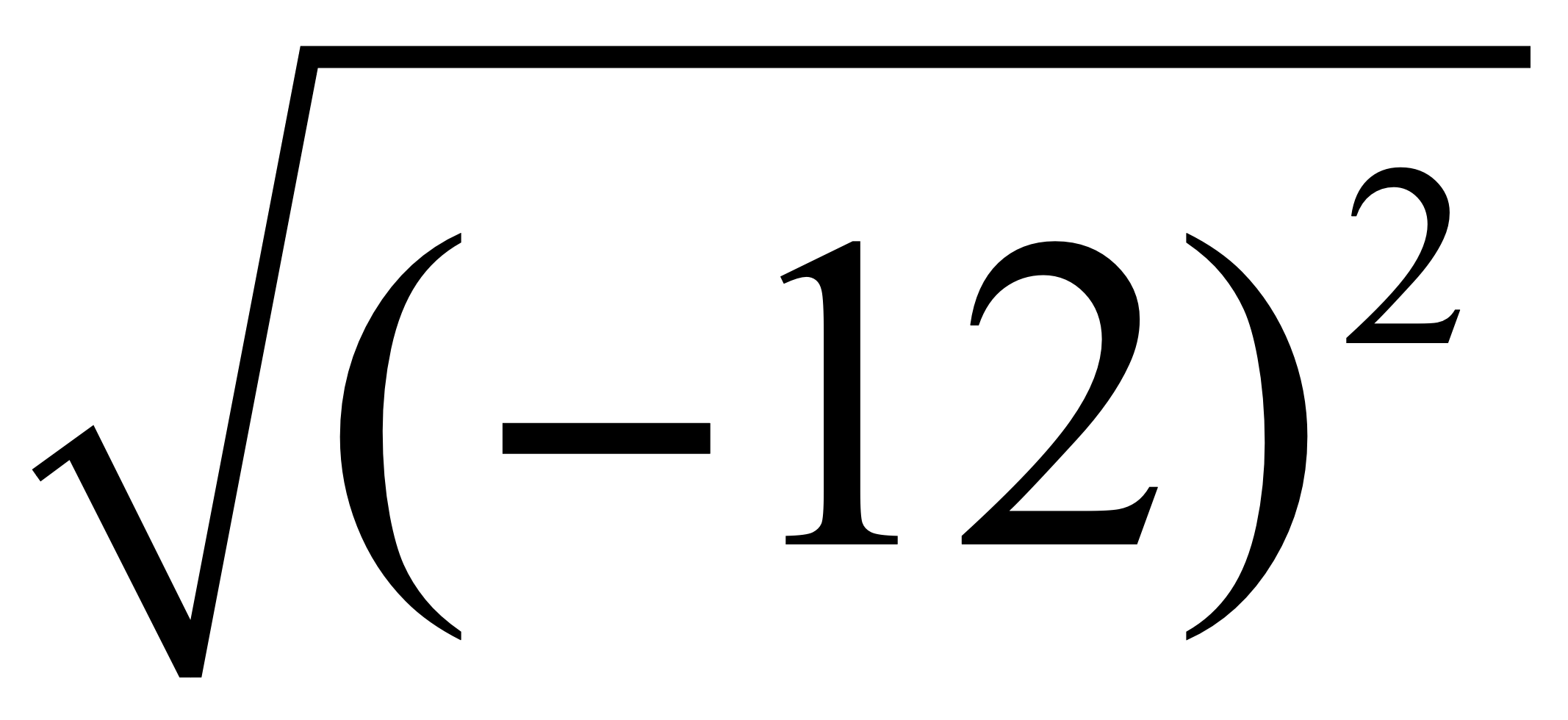 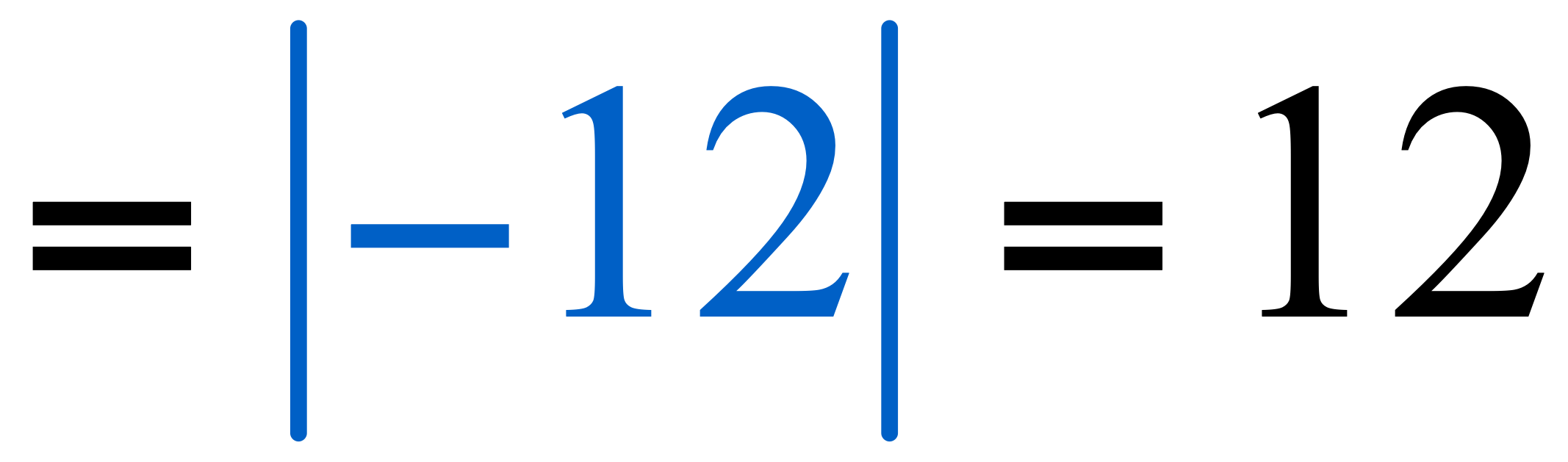 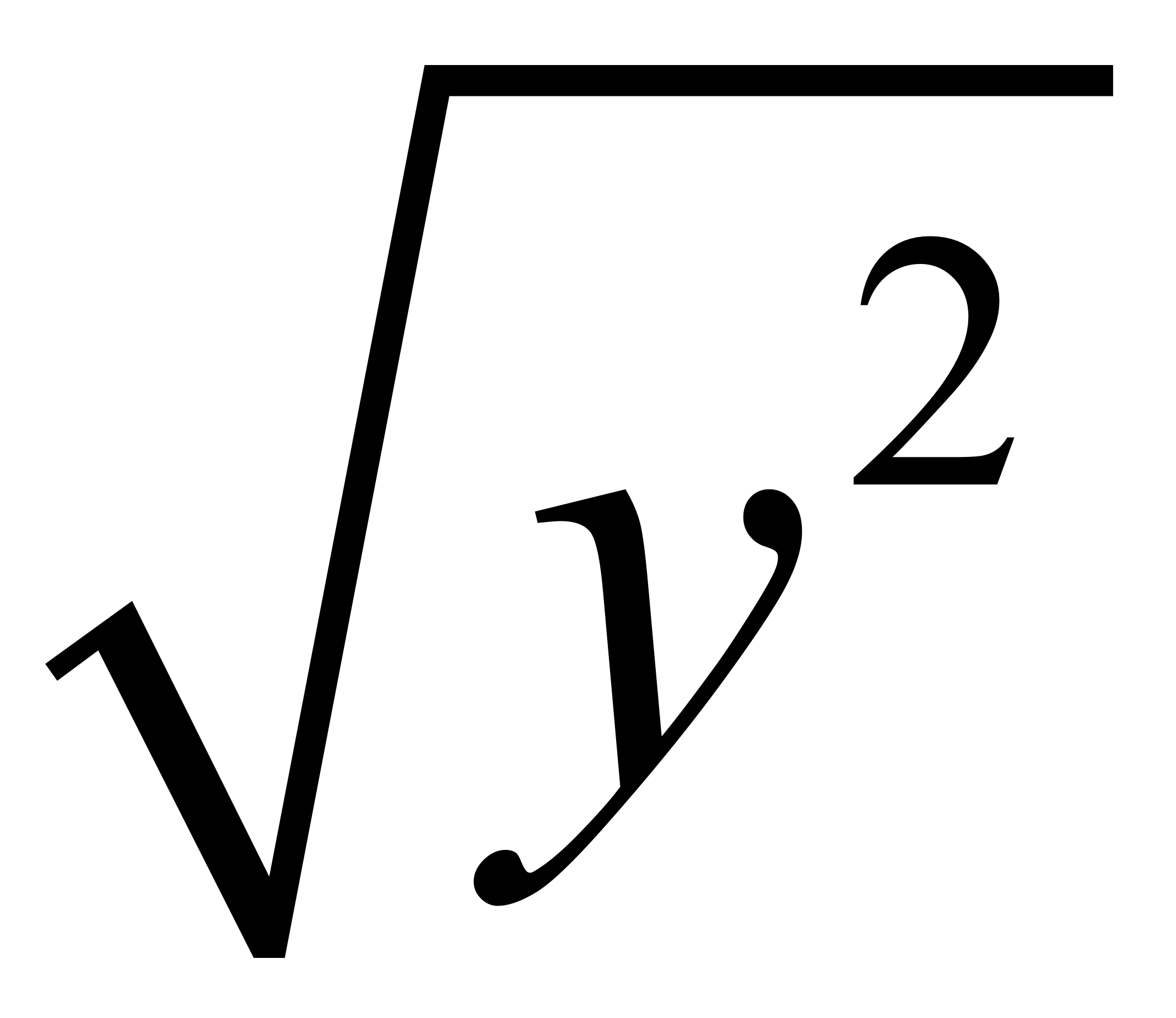 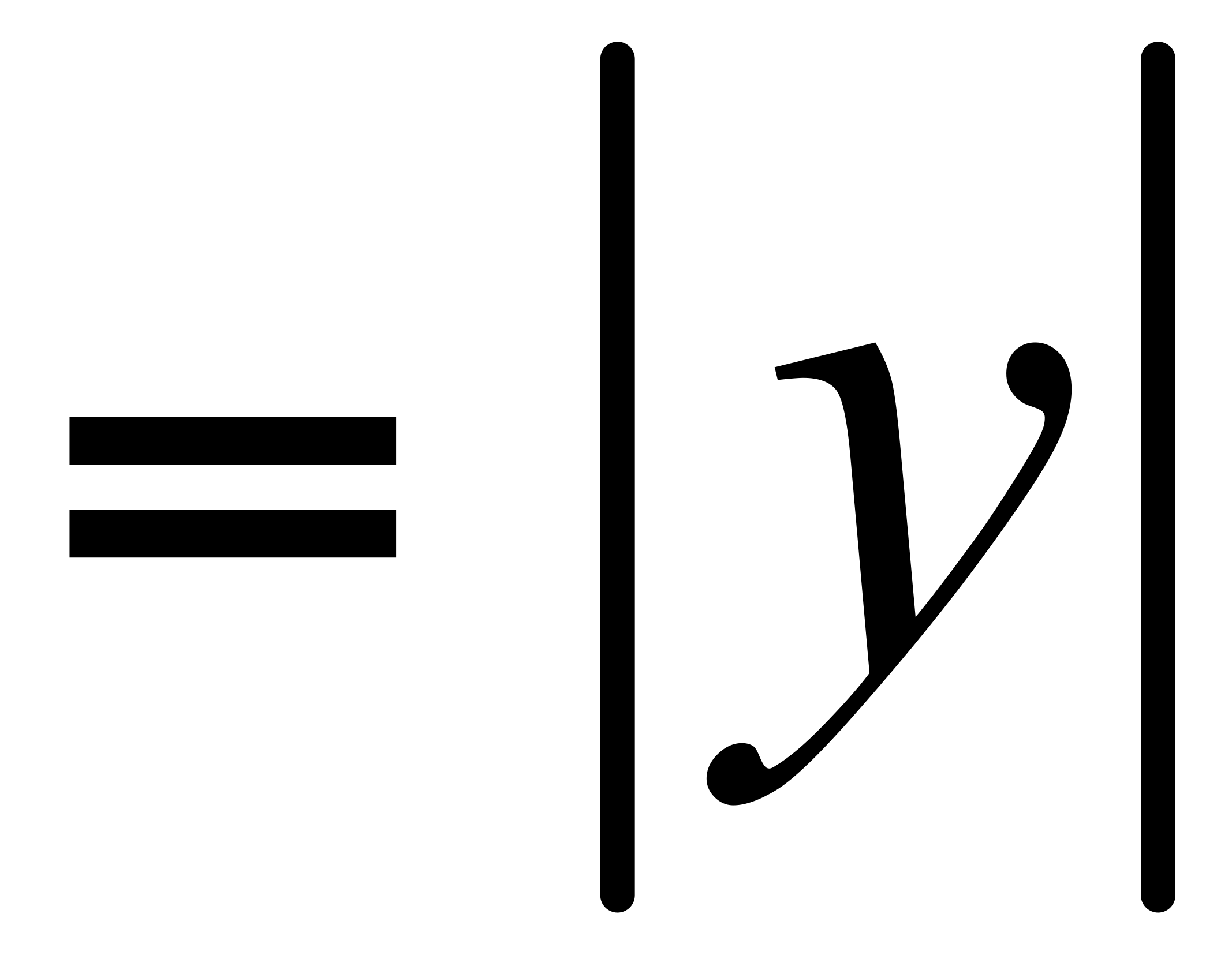 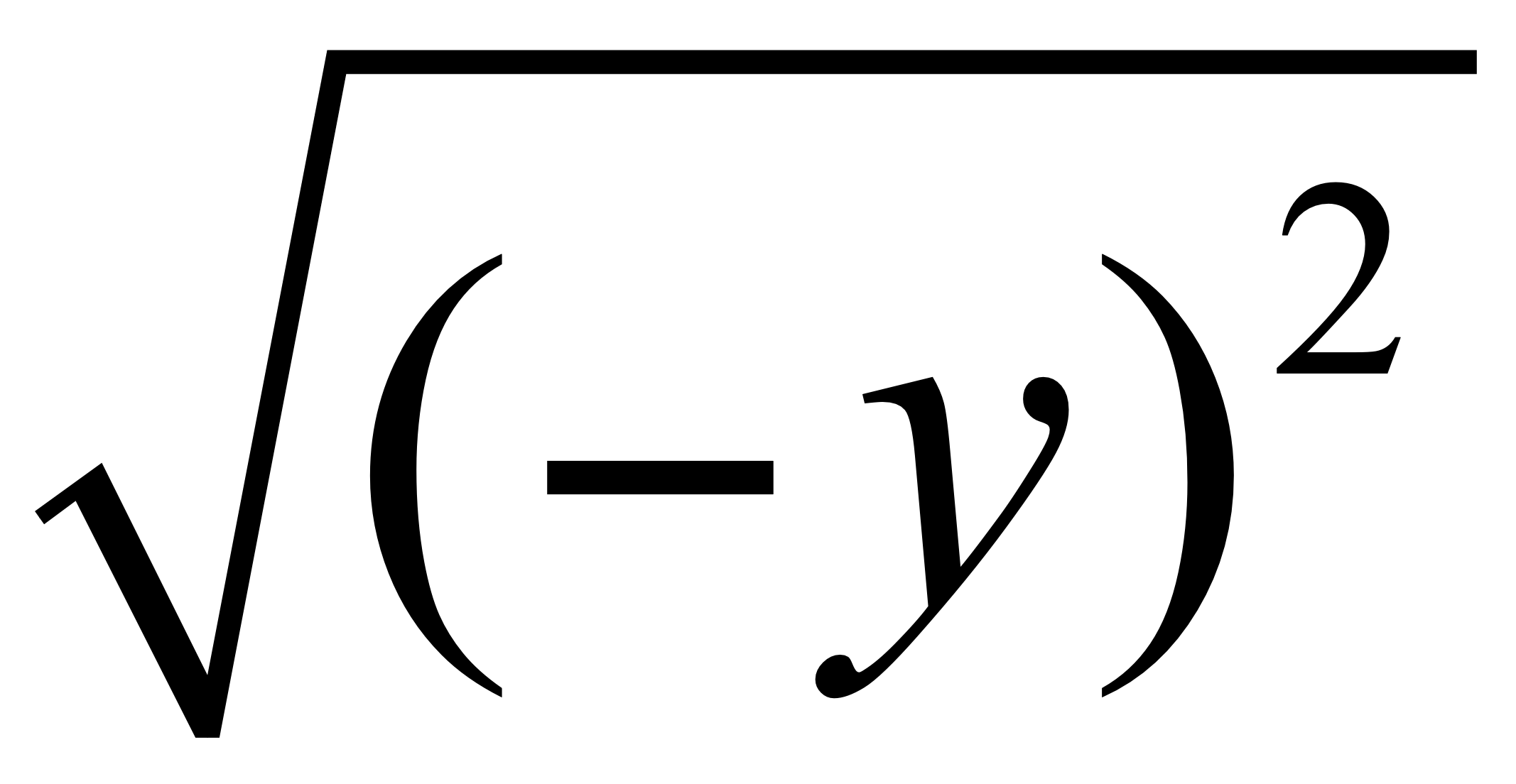 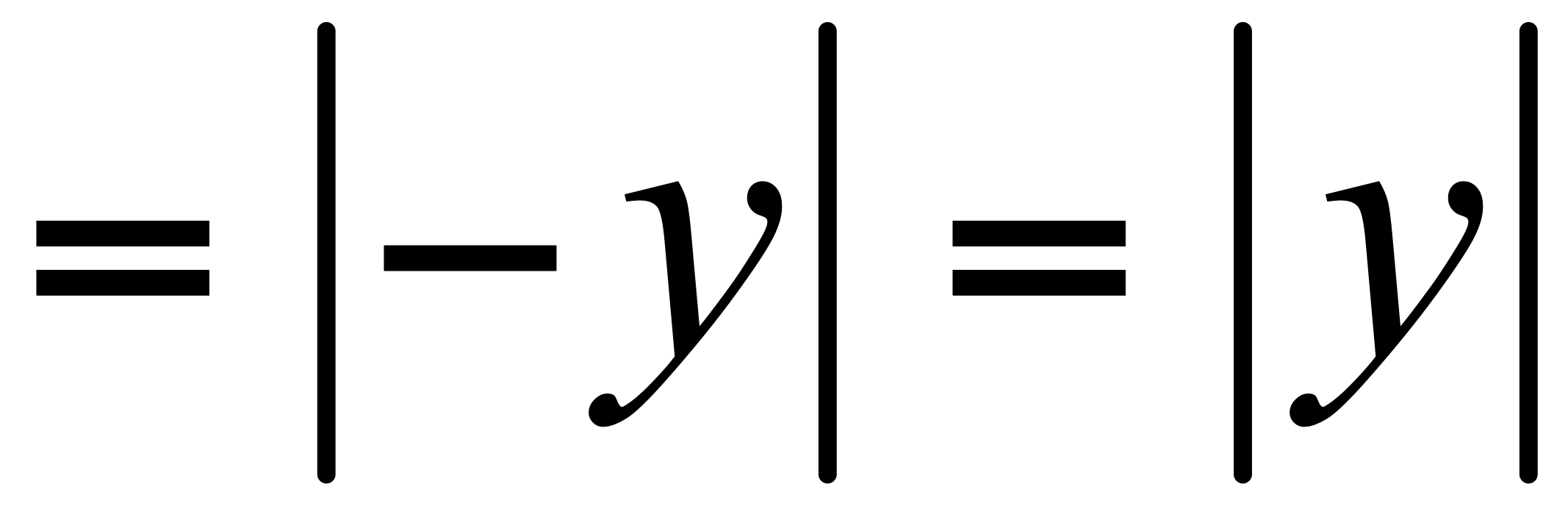 Find nth roots of nth powers.
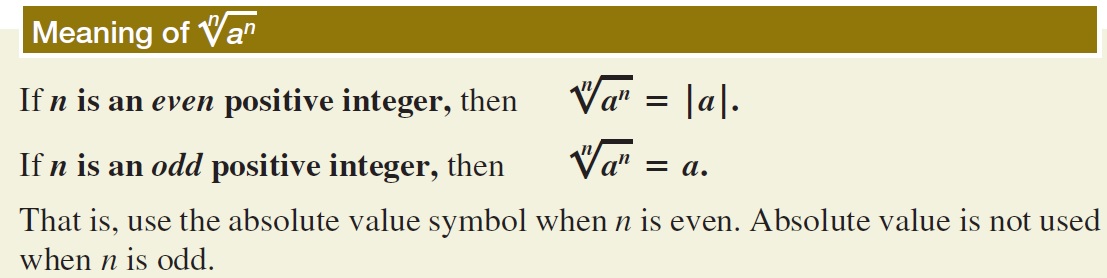 Simplifying Higher Roots UsingAbsolute Value
Classroom Example 5
Find each root. 

a.  

b.

c.

d.
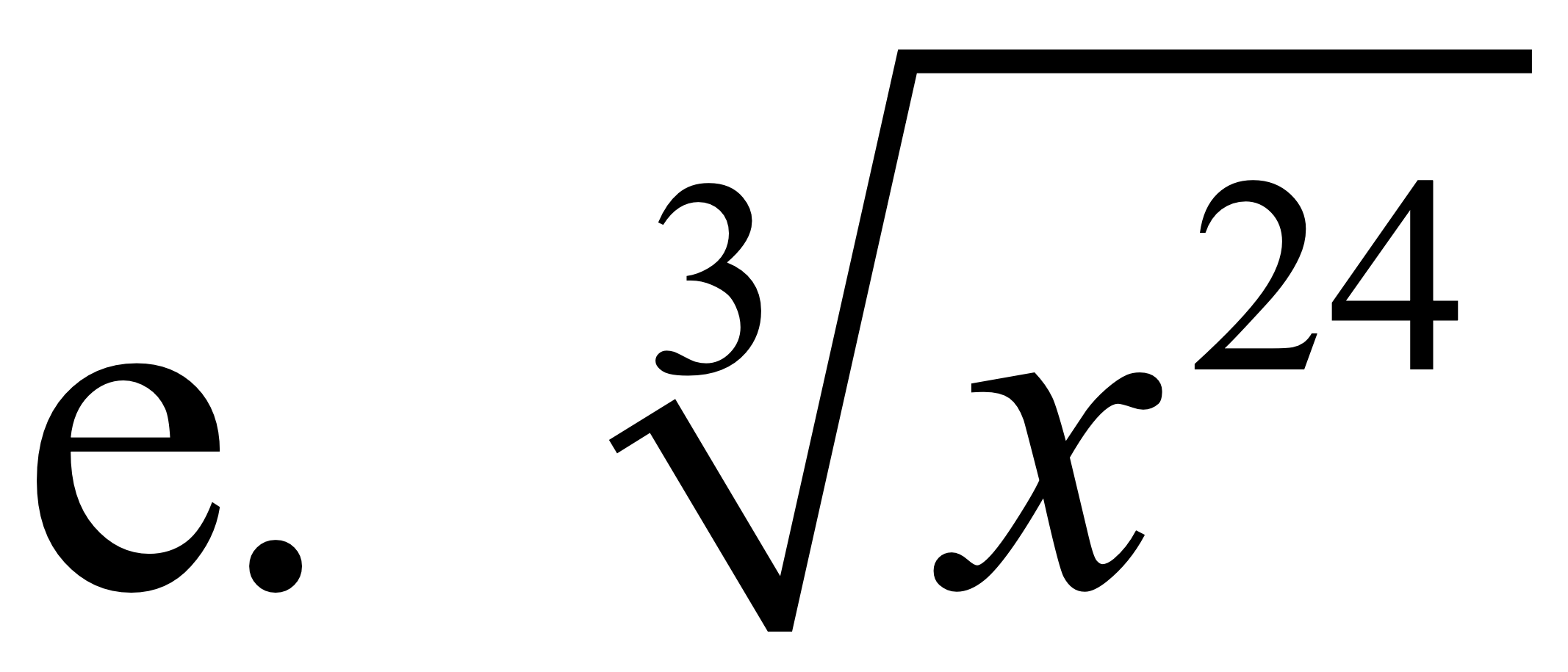 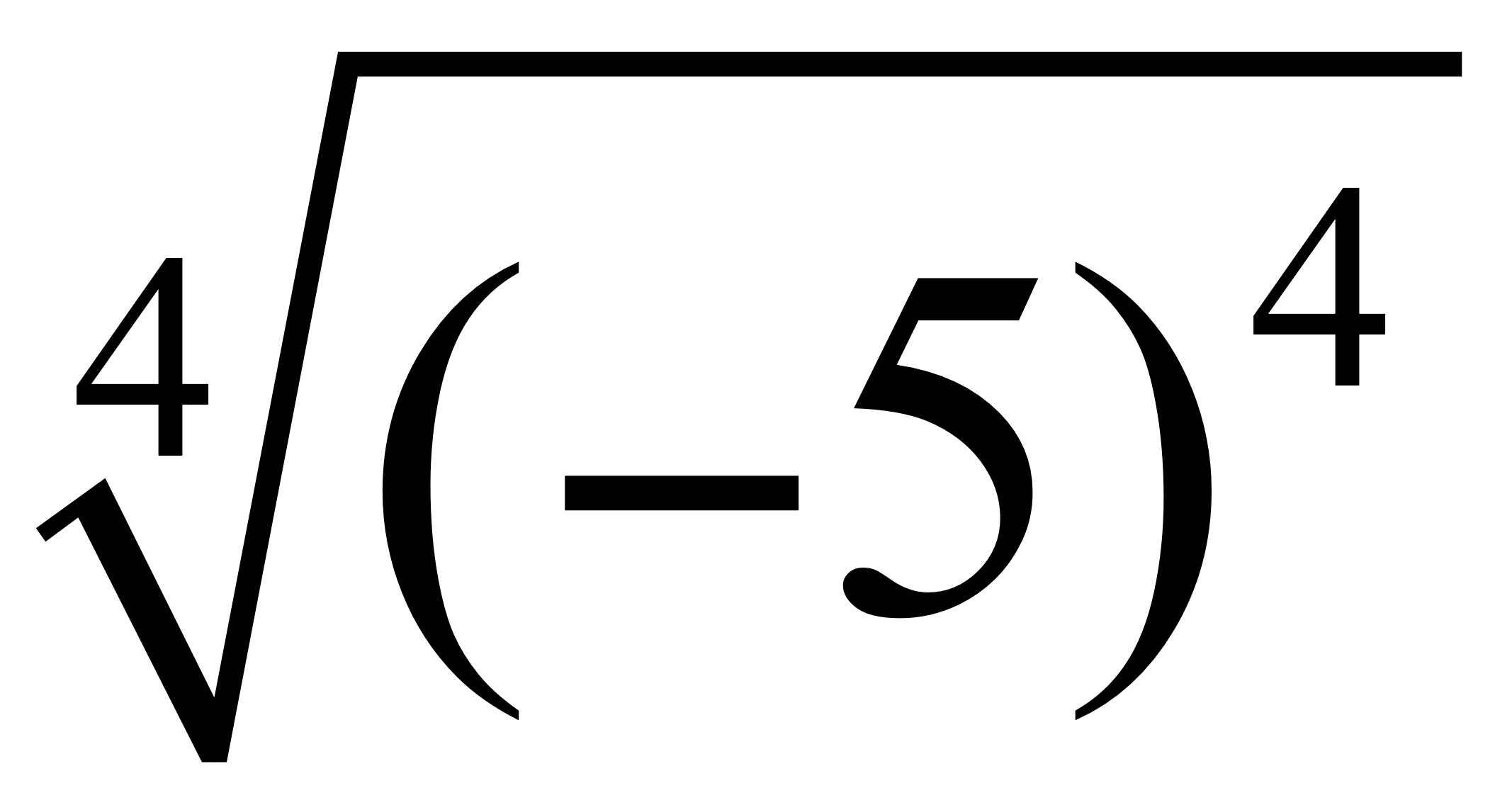 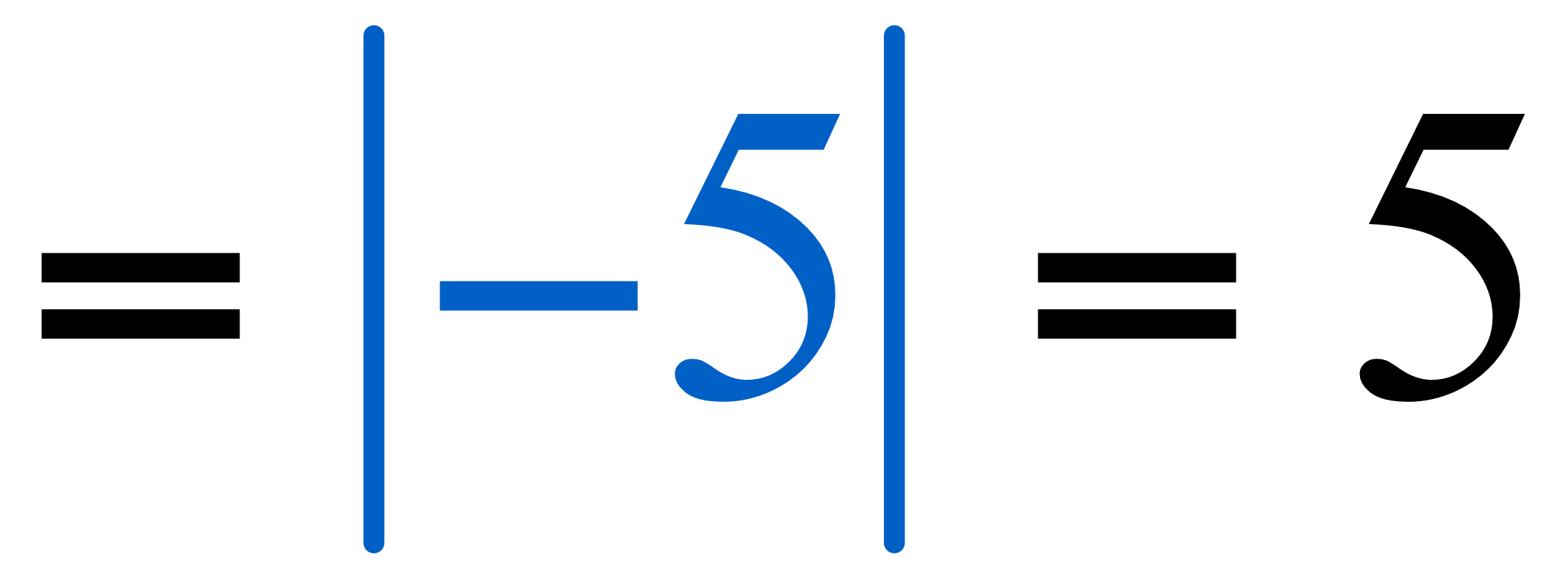 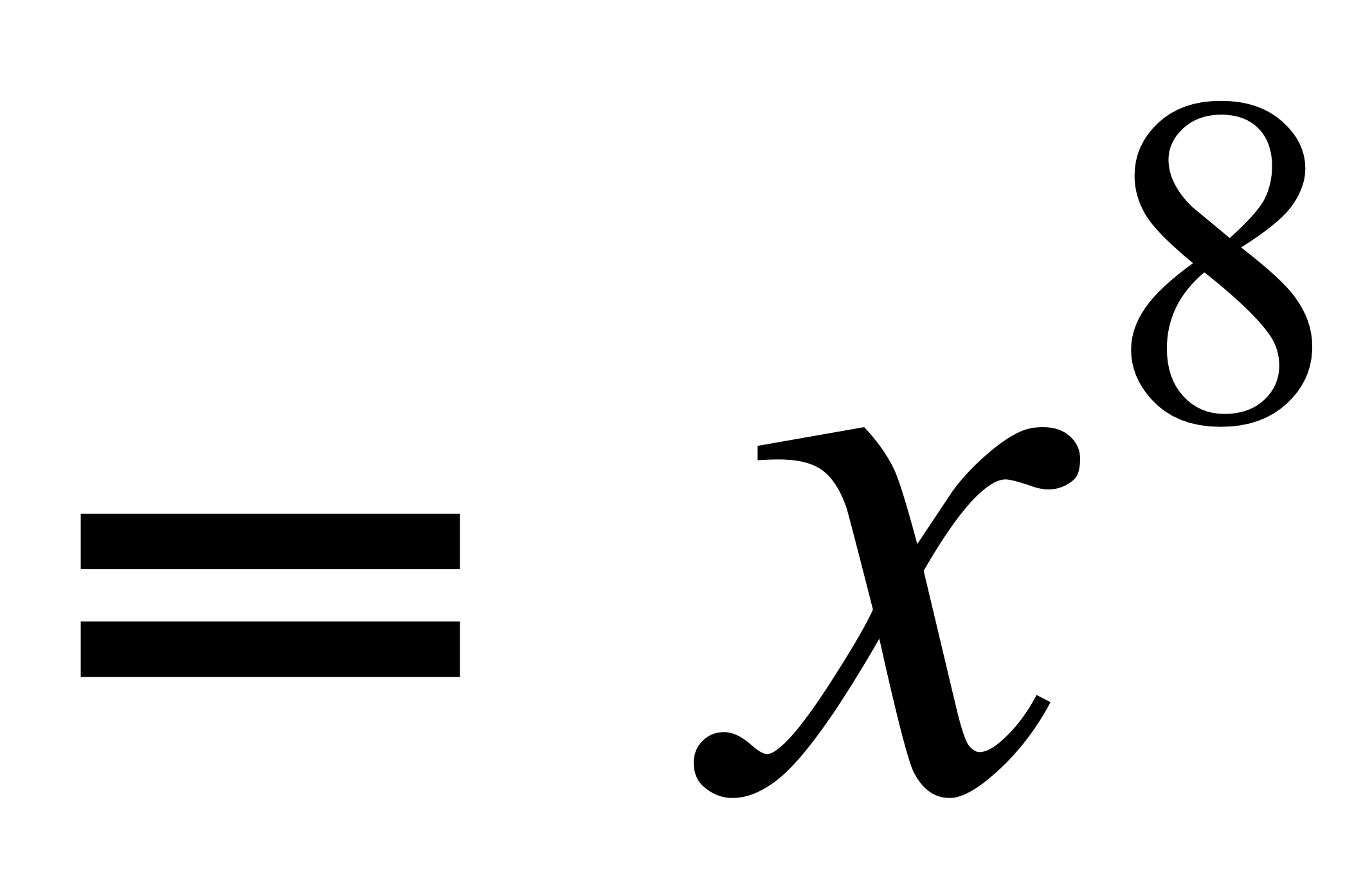 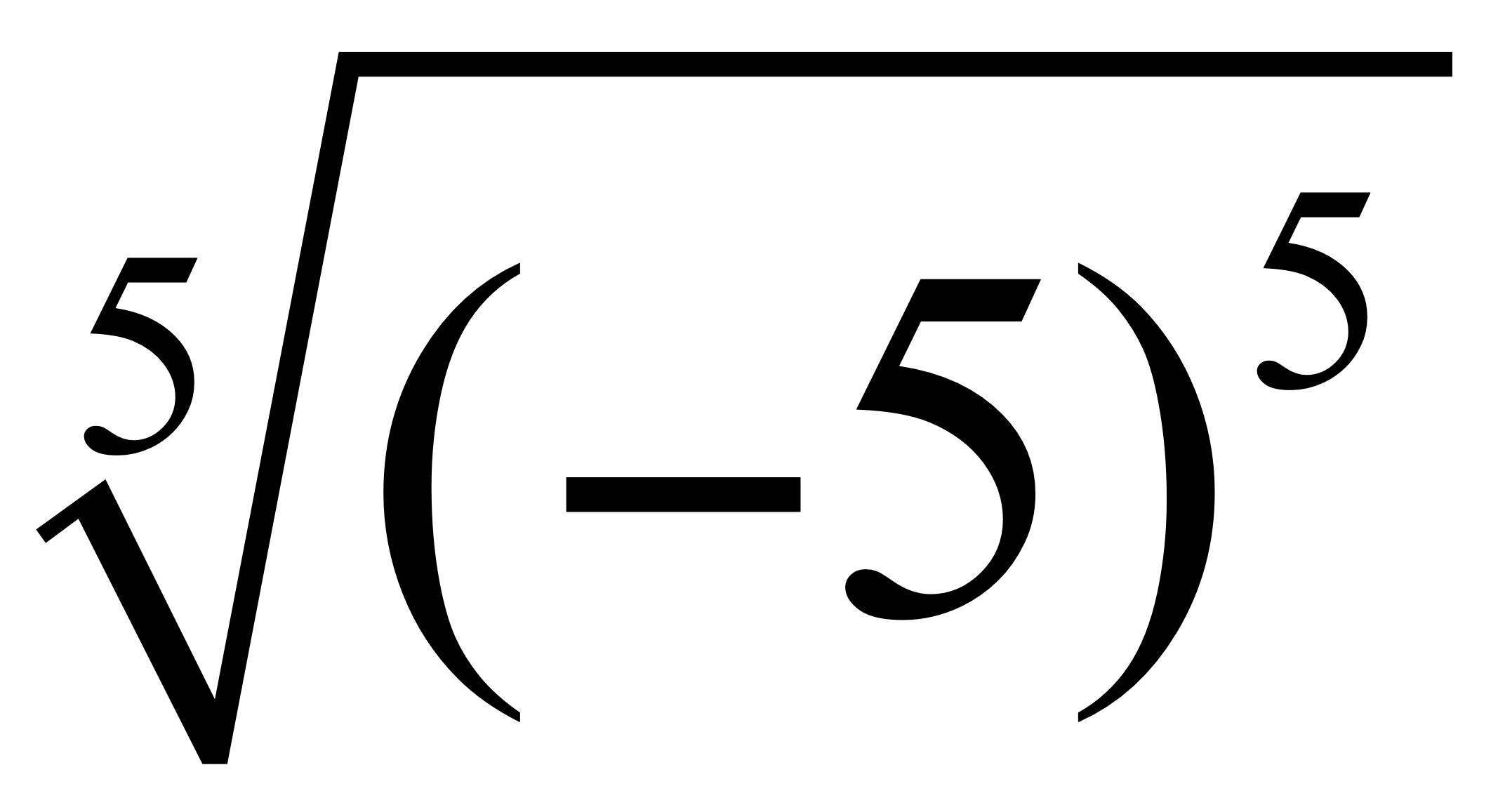 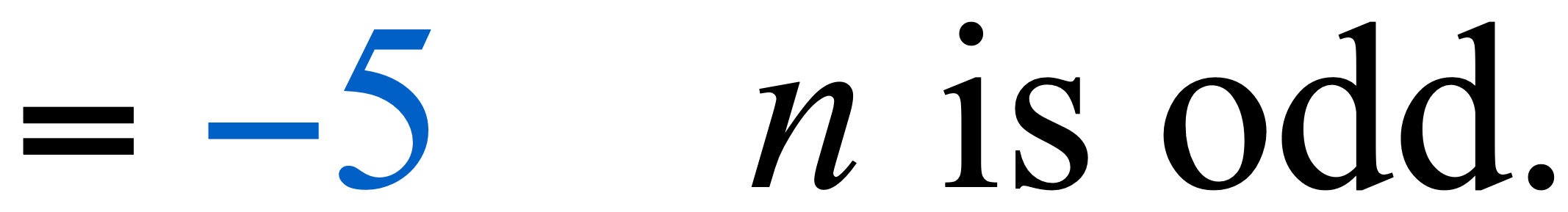 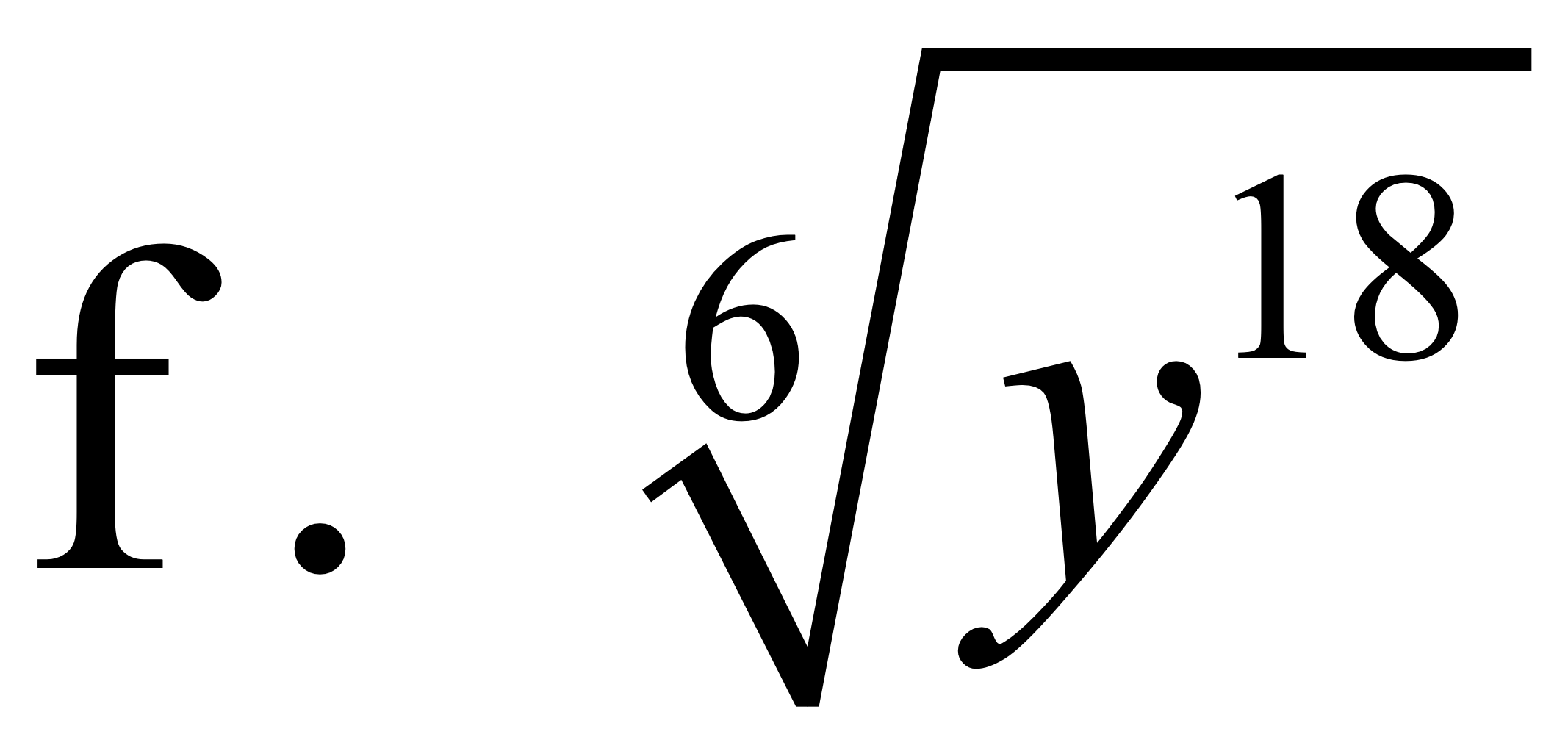 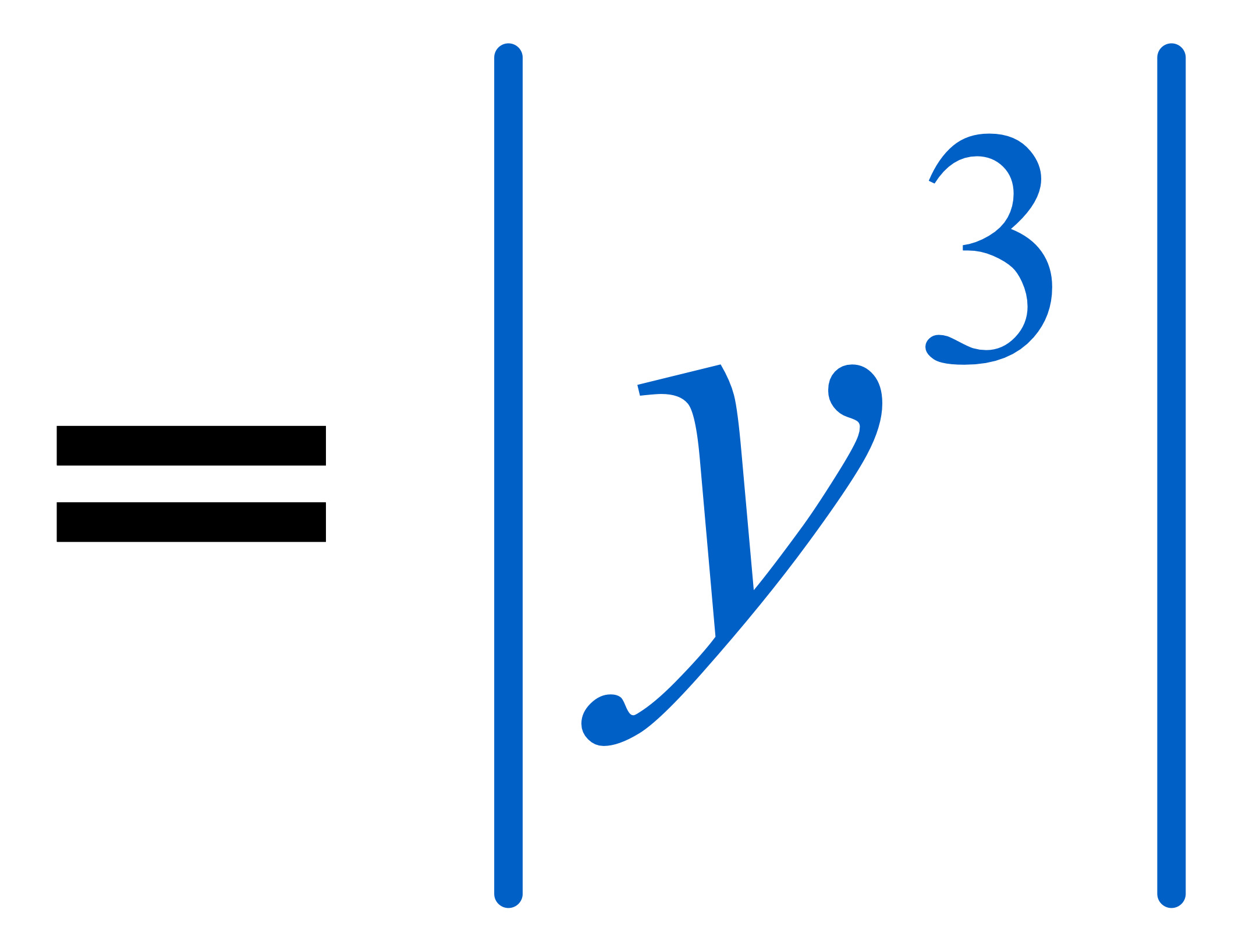 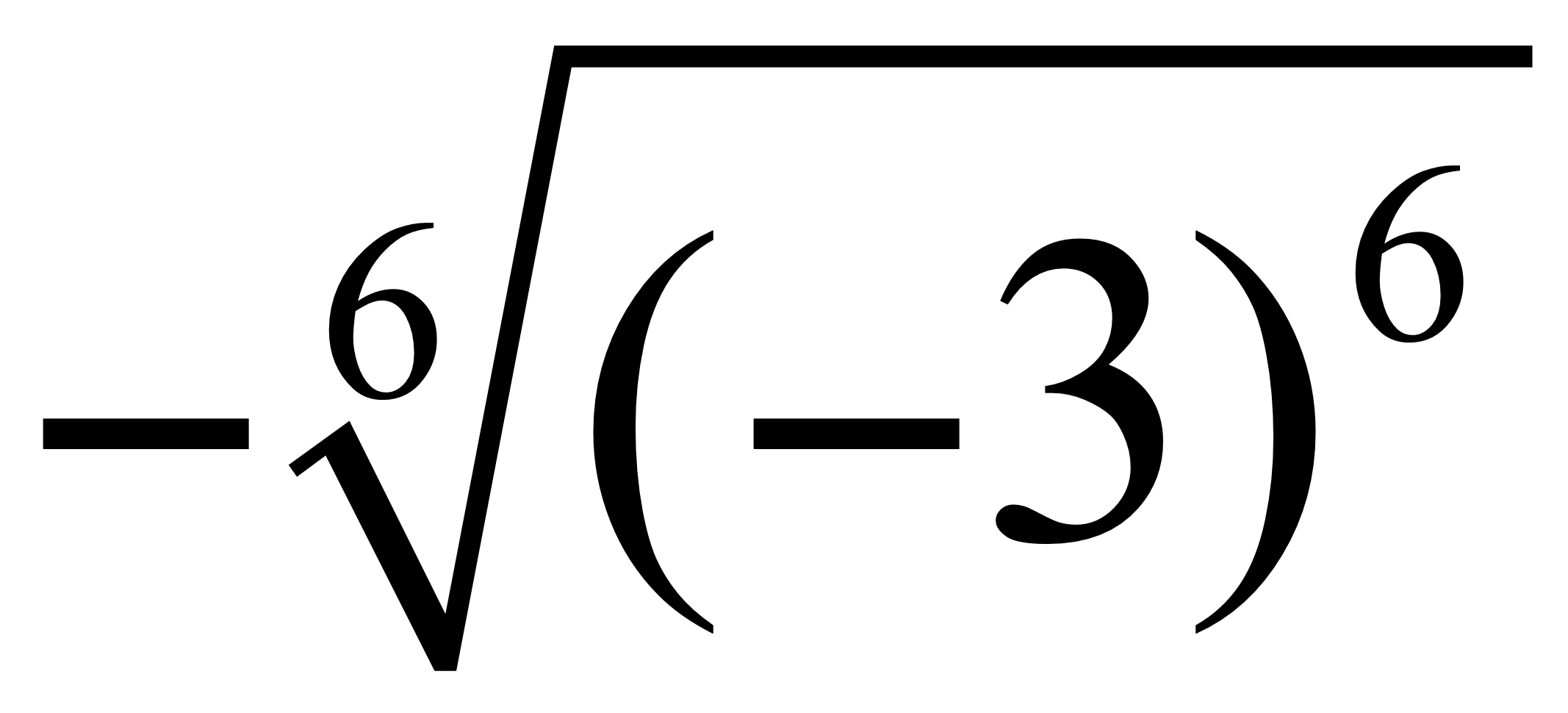 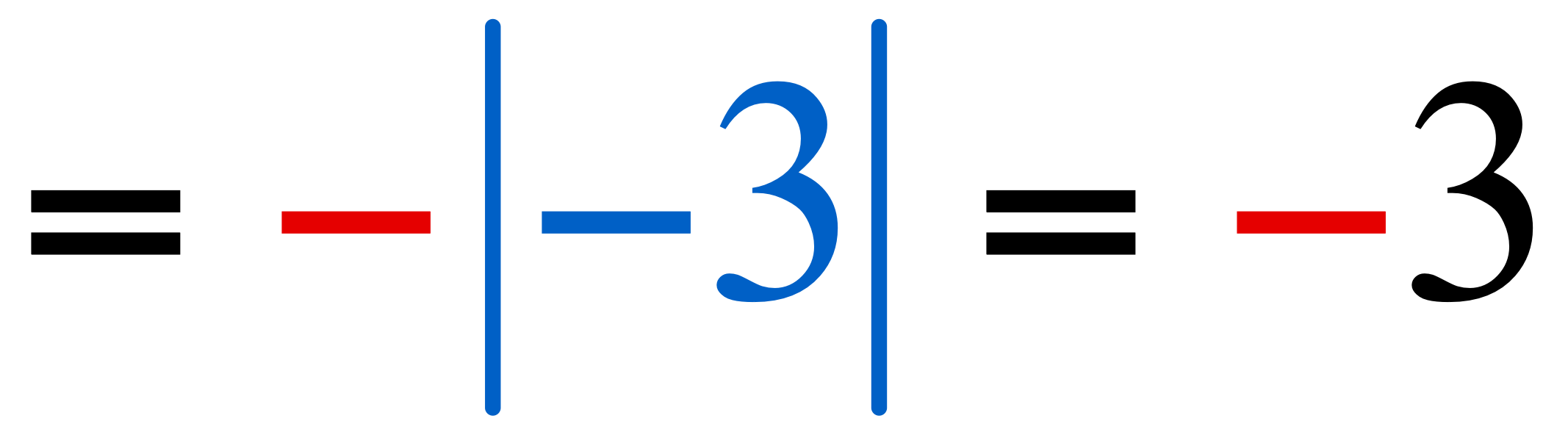 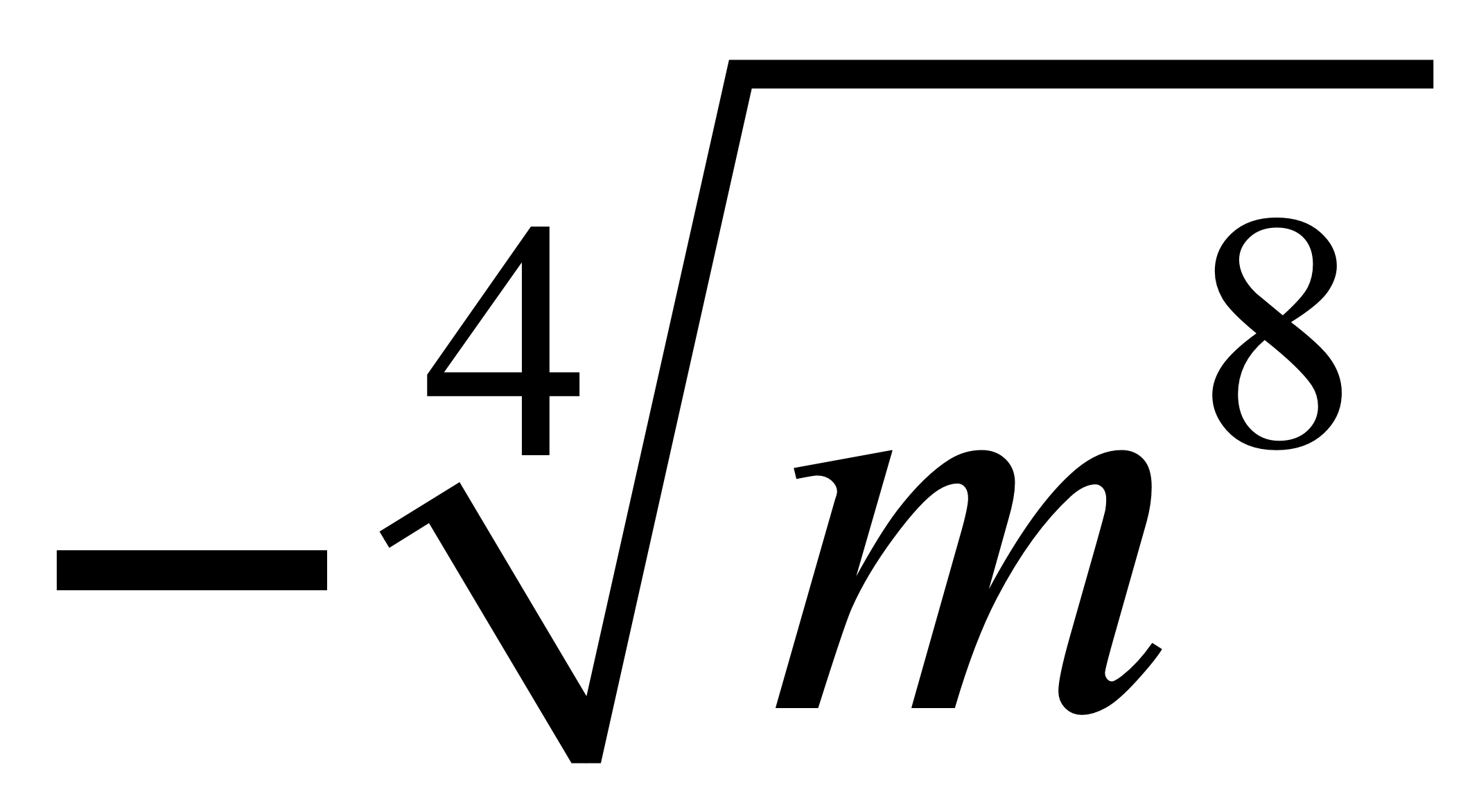 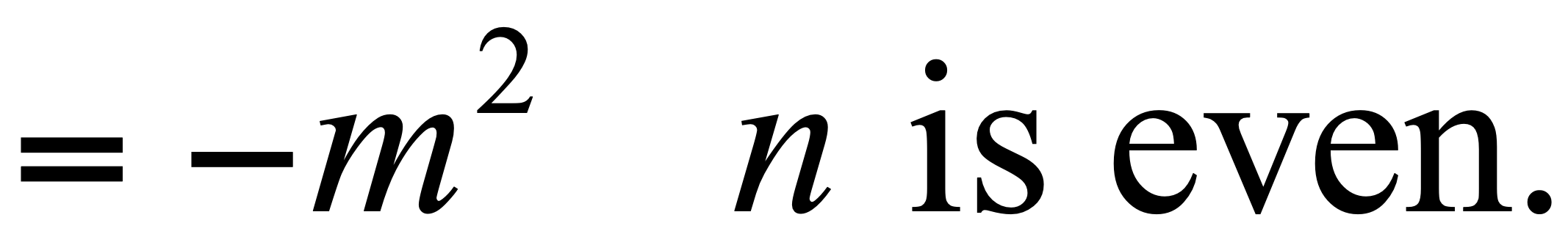 Objective 5
Use a calculator to find roots.
Classroom Example 6
Finding Approximations for Roots
Use a calculator to approximate each radical to three decimal places.
a.  

b.

c.

d.
≈ 4.123
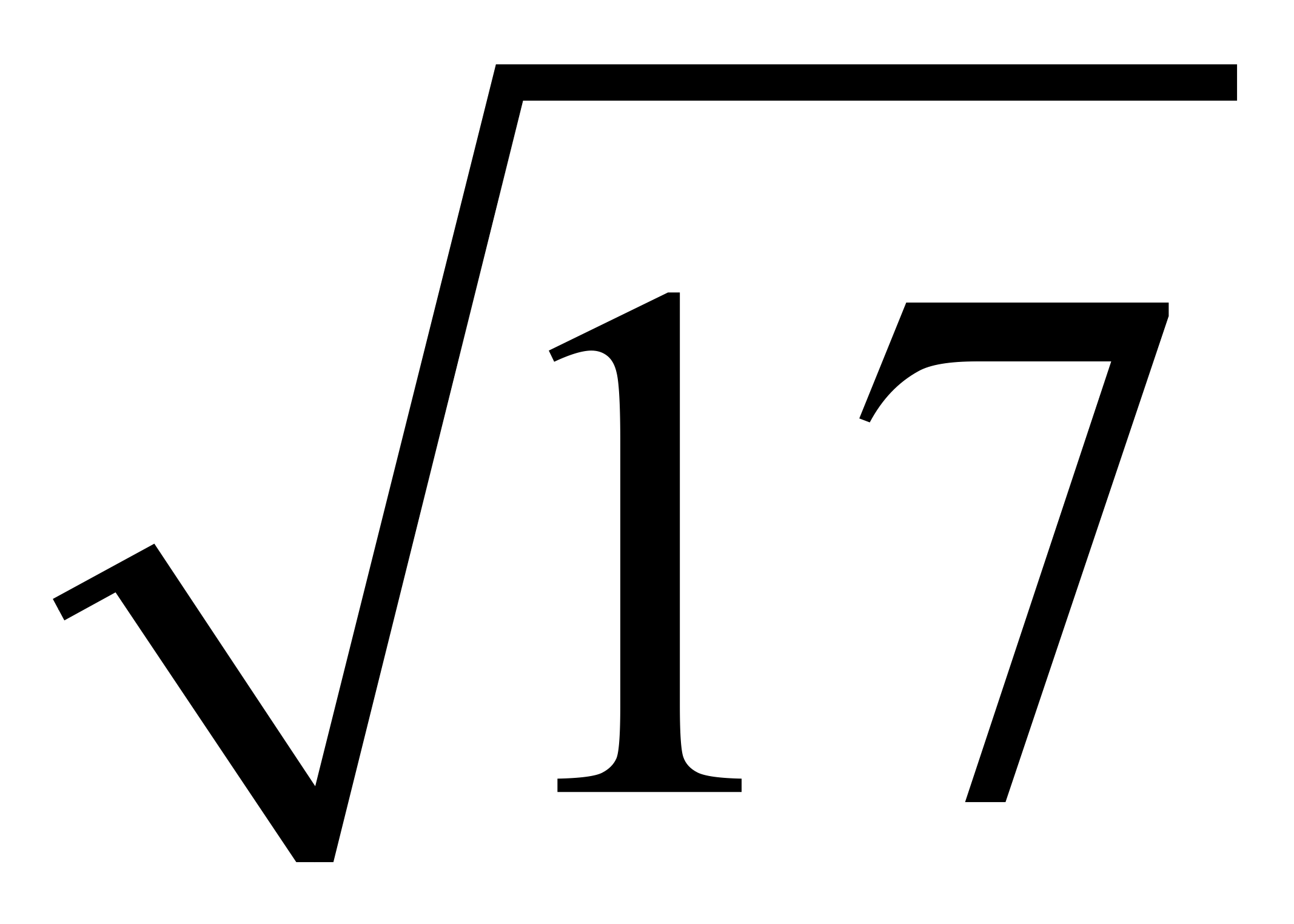 ≈ –19.026
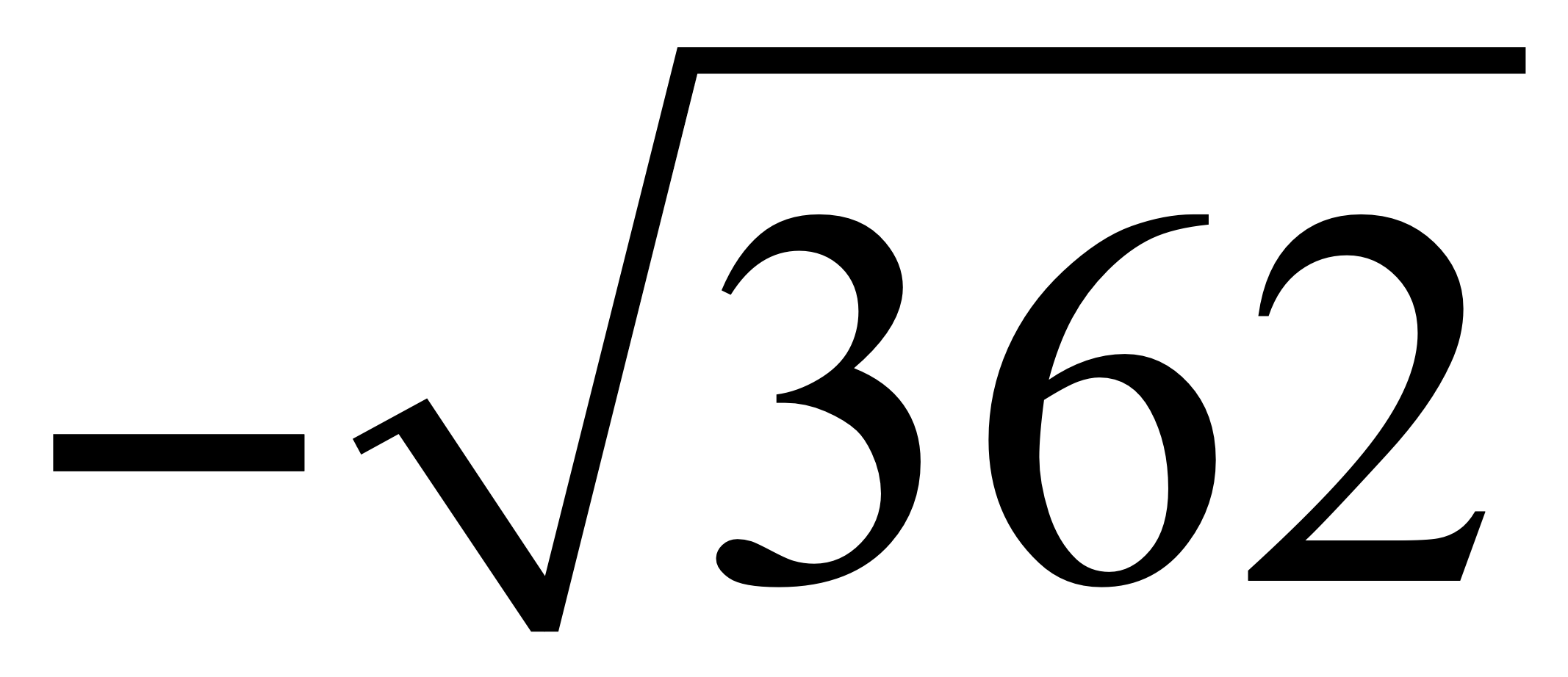 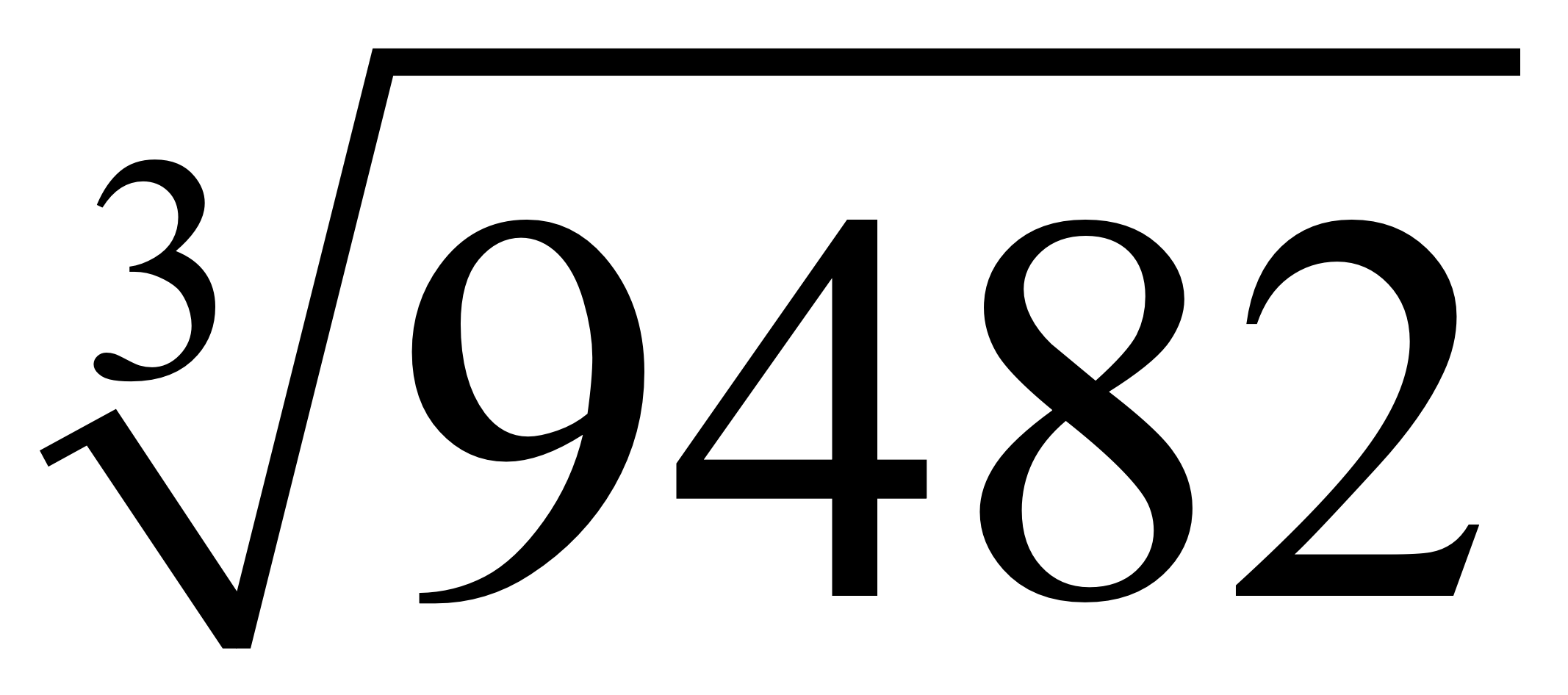 ≈ 21.166
≈ 9.089
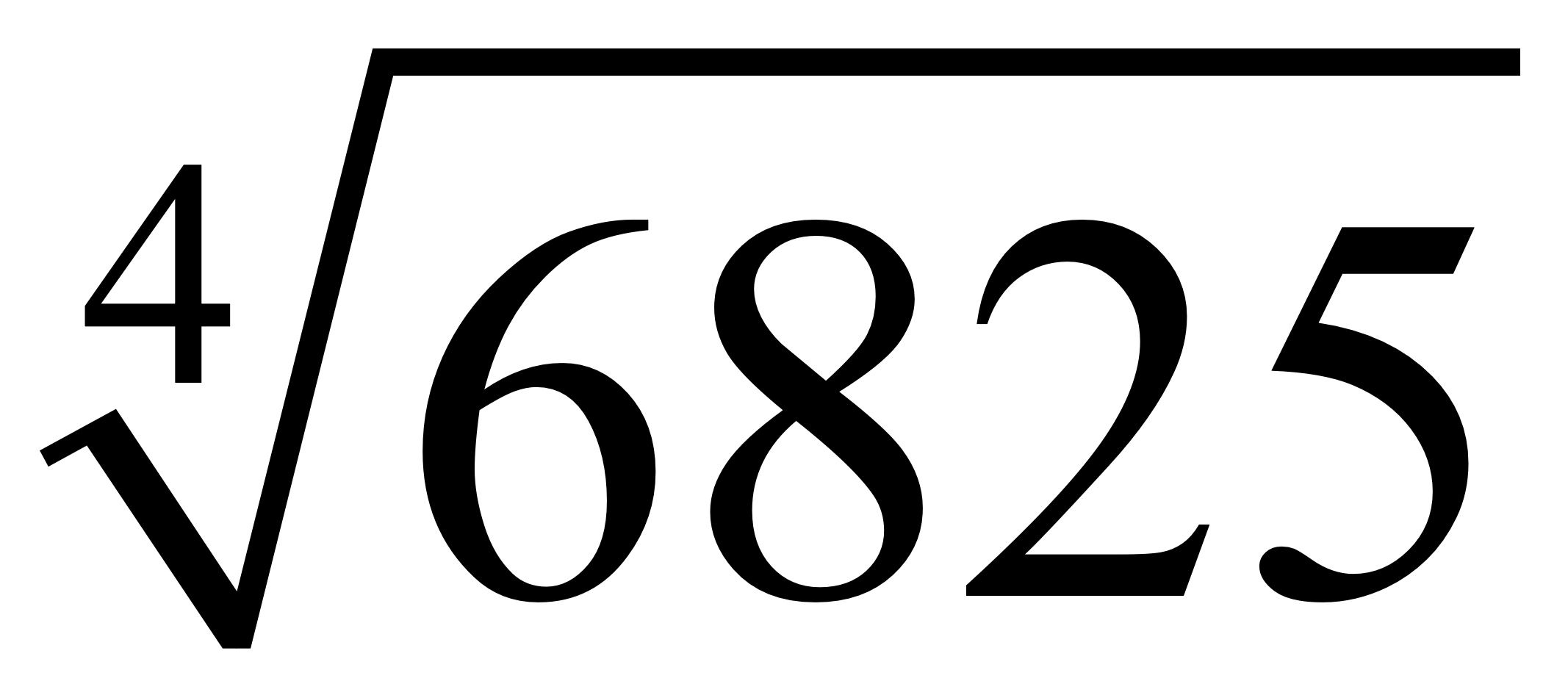